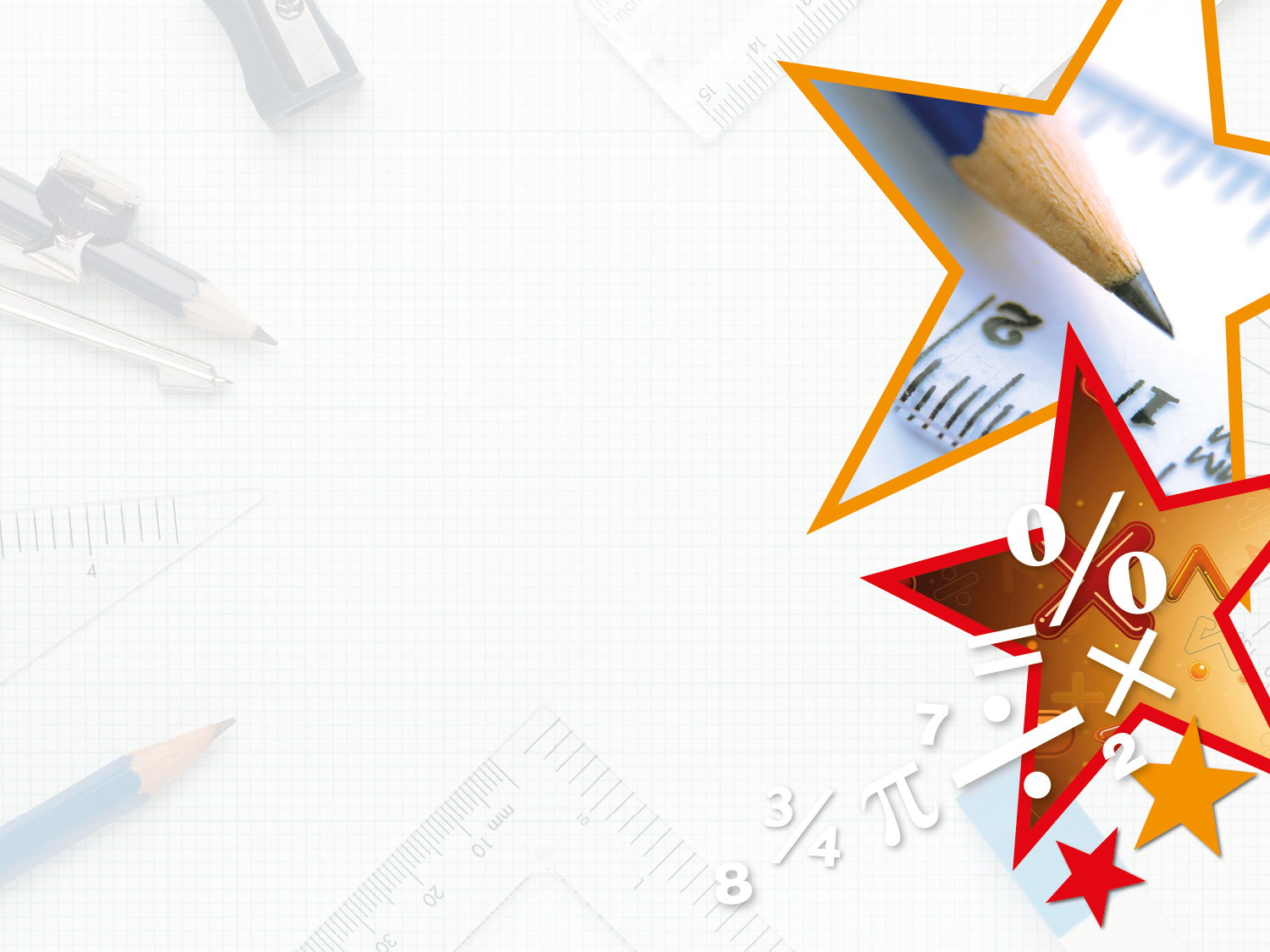 Year 1 – Spring Block 3 – Length and Height








Step 1: Compare Lengths and Heights
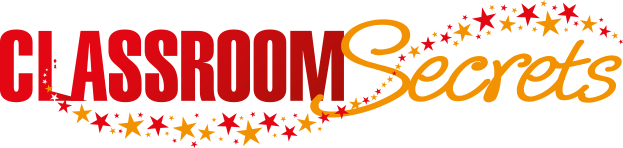 © Classroom Secrets Limited 2019
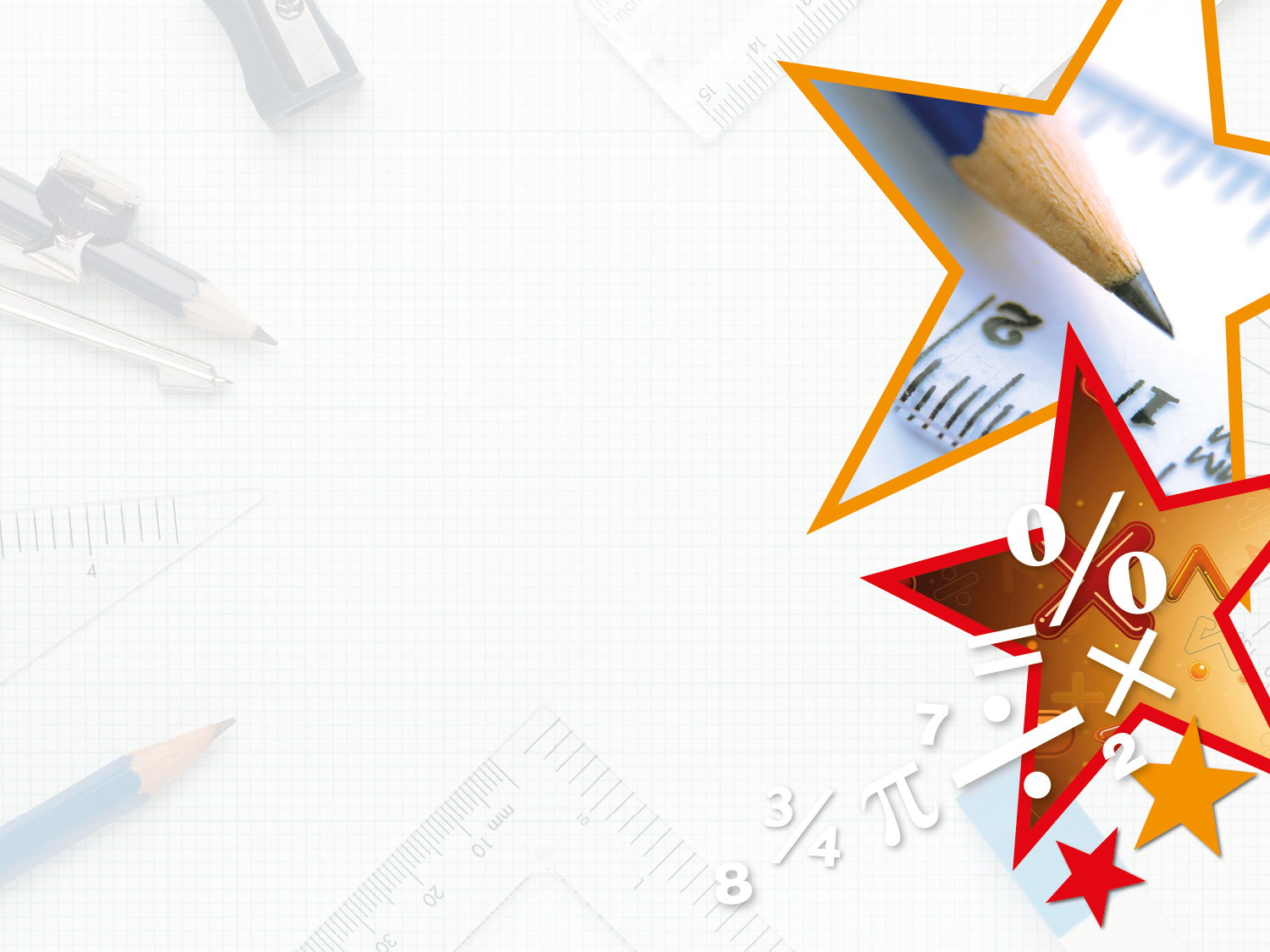 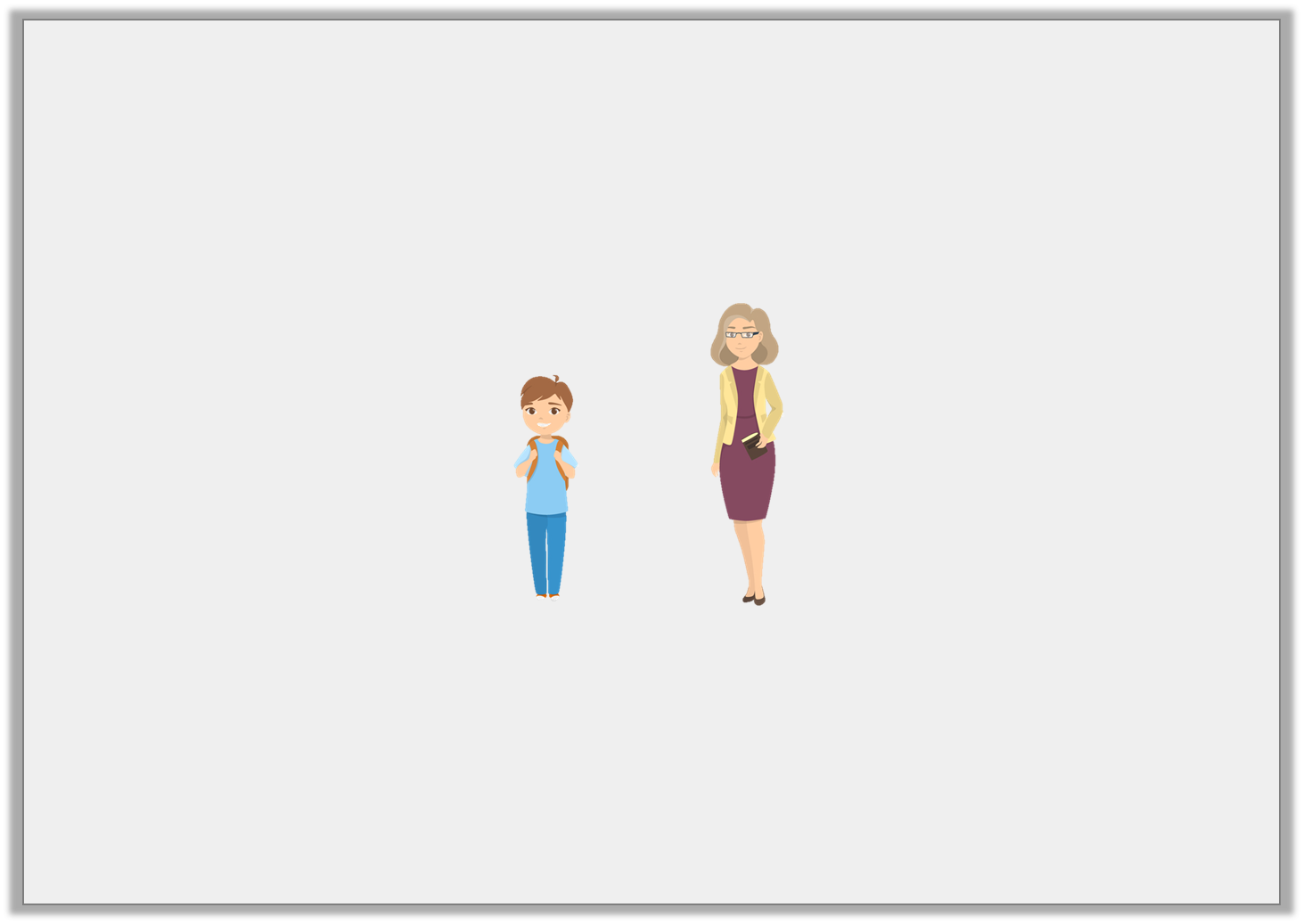 Introduction

Circle the person that is the shortest.
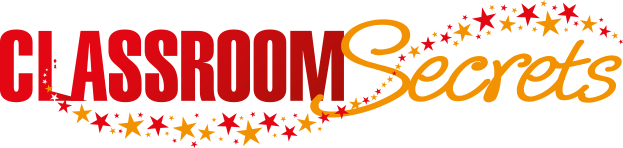 © Classroom Secrets Limited 2019
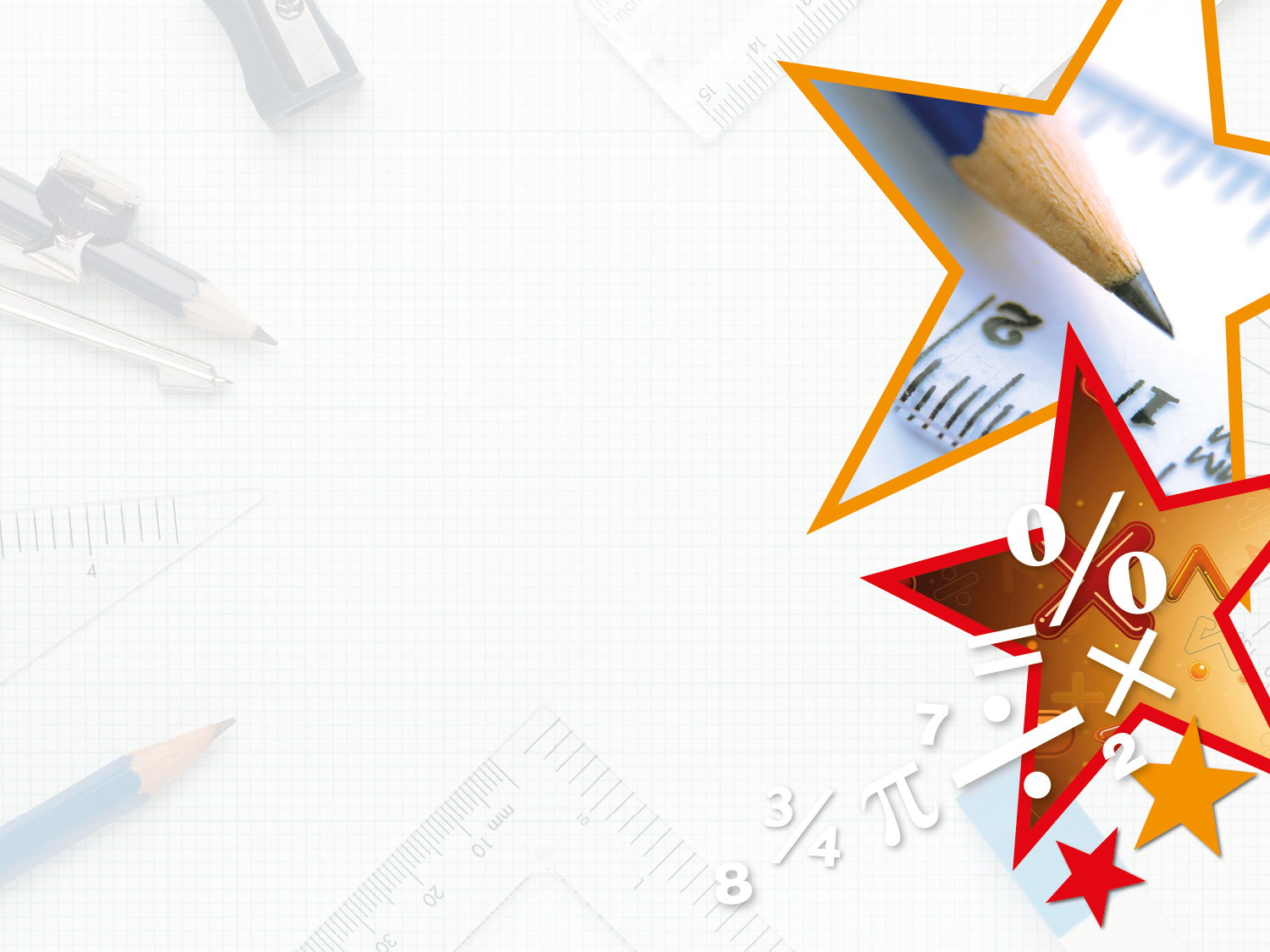 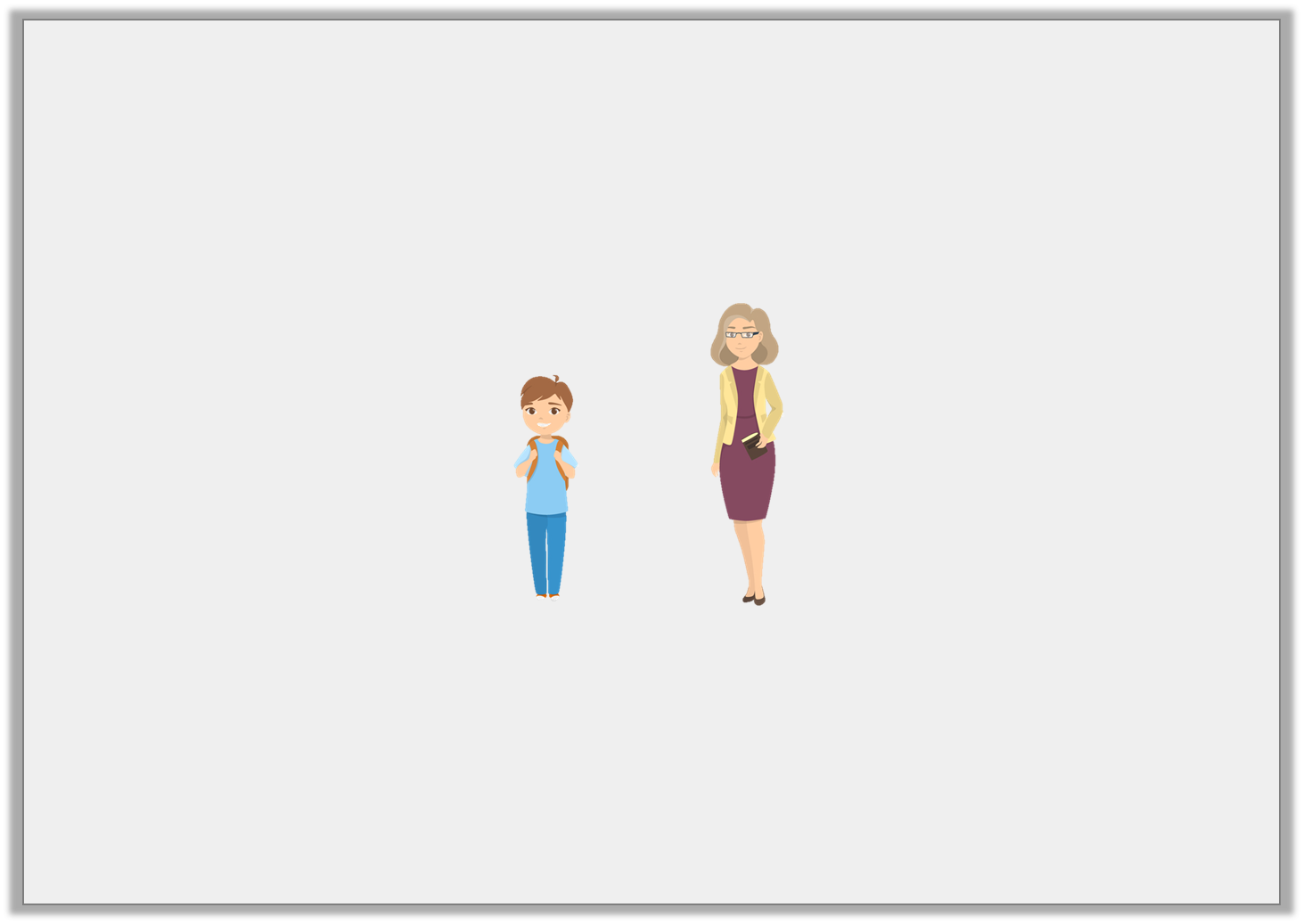 Introduction

Circle the person that is the shortest.
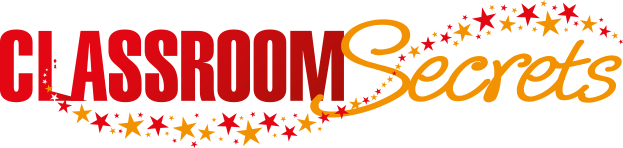 © Classroom Secrets Limited 2019
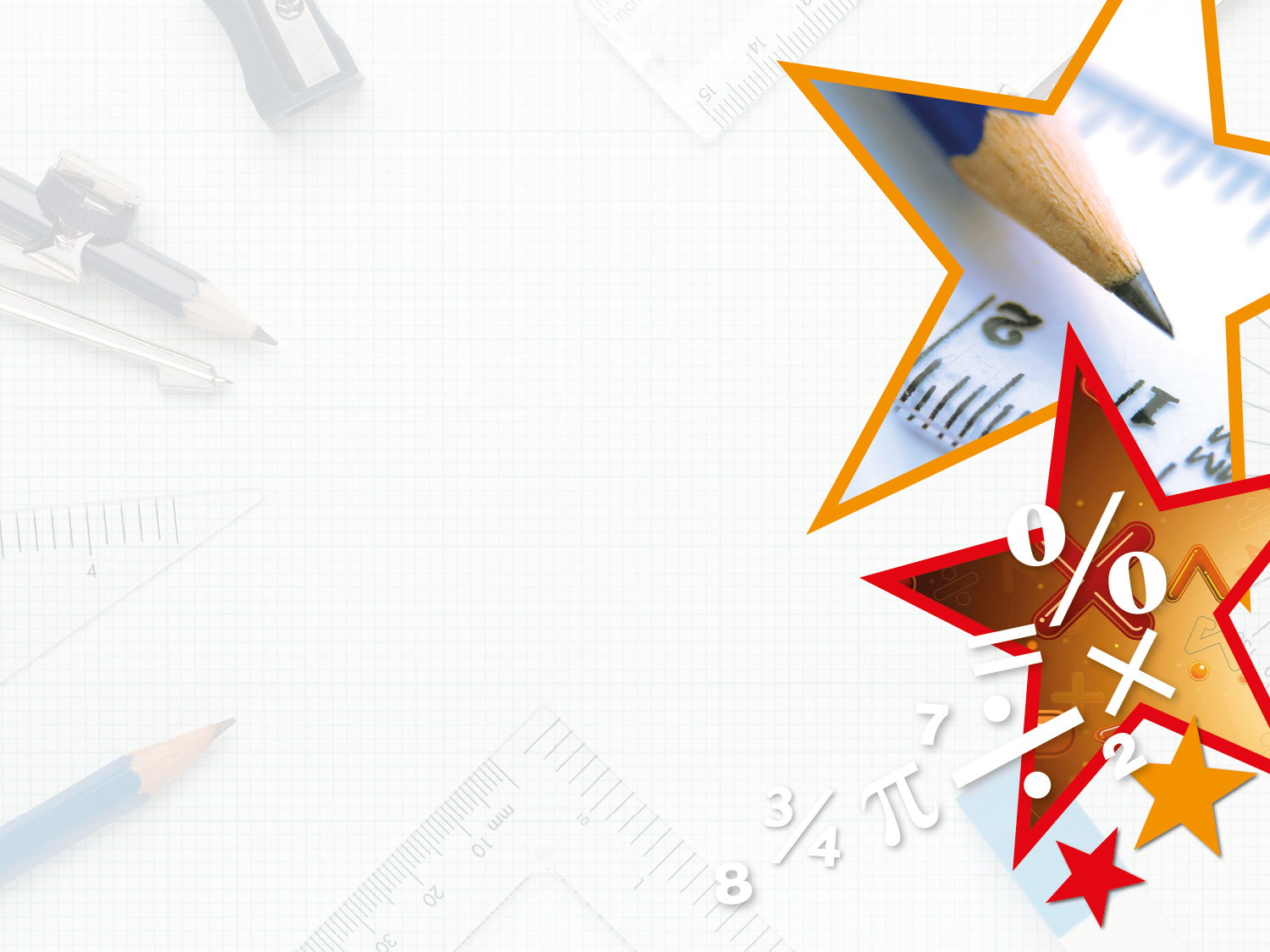 Varied Fluency 1

Tick the tallest tower.
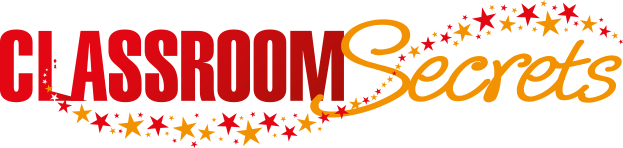 © Classroom Secrets Limited 2019
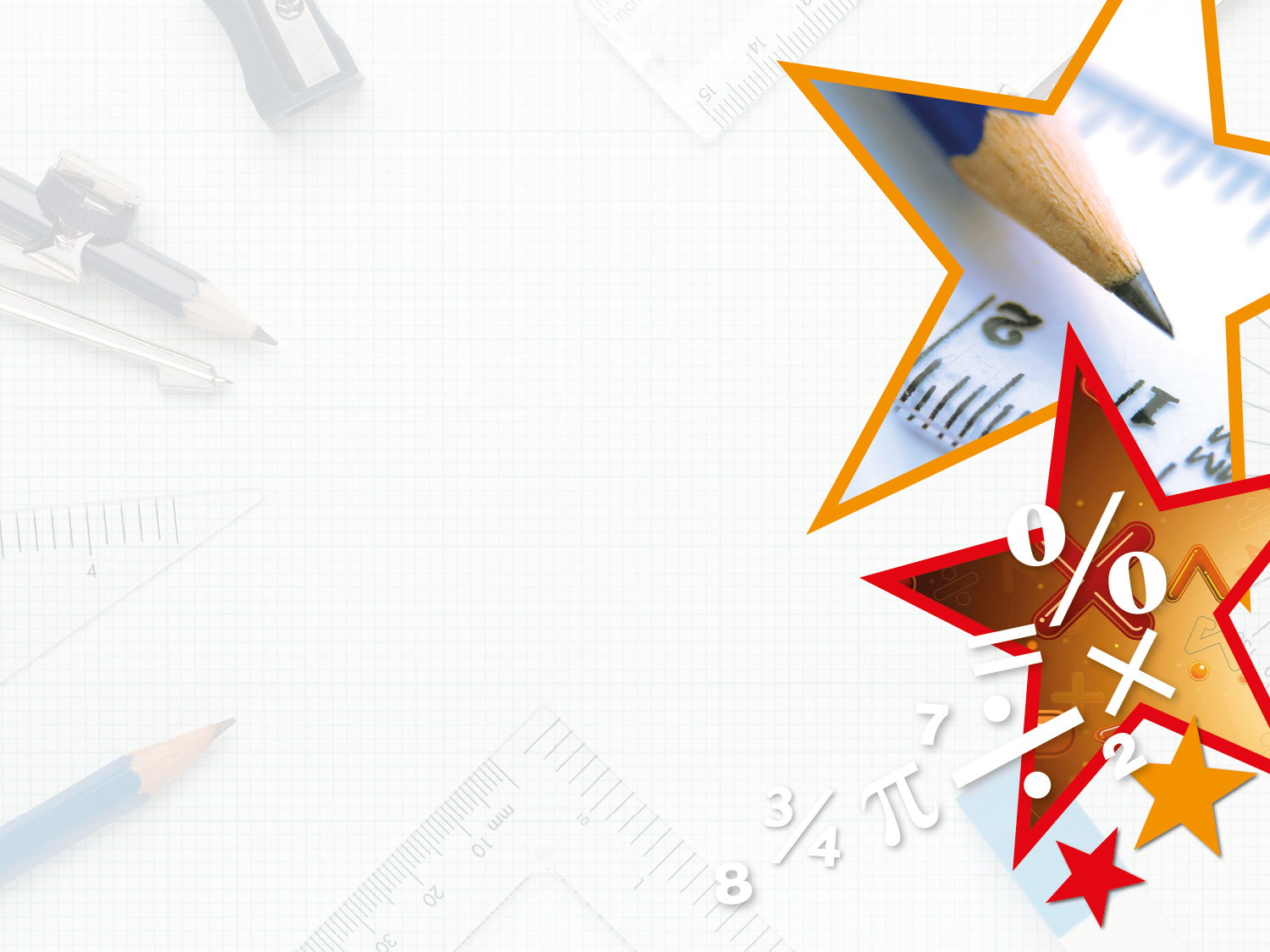 Varied Fluency 1

Tick the tallest tower.
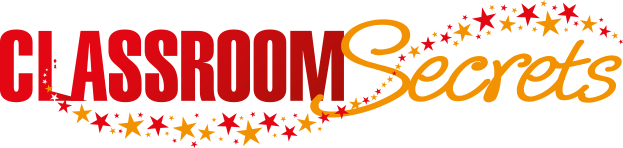 © Classroom Secrets Limited 2019
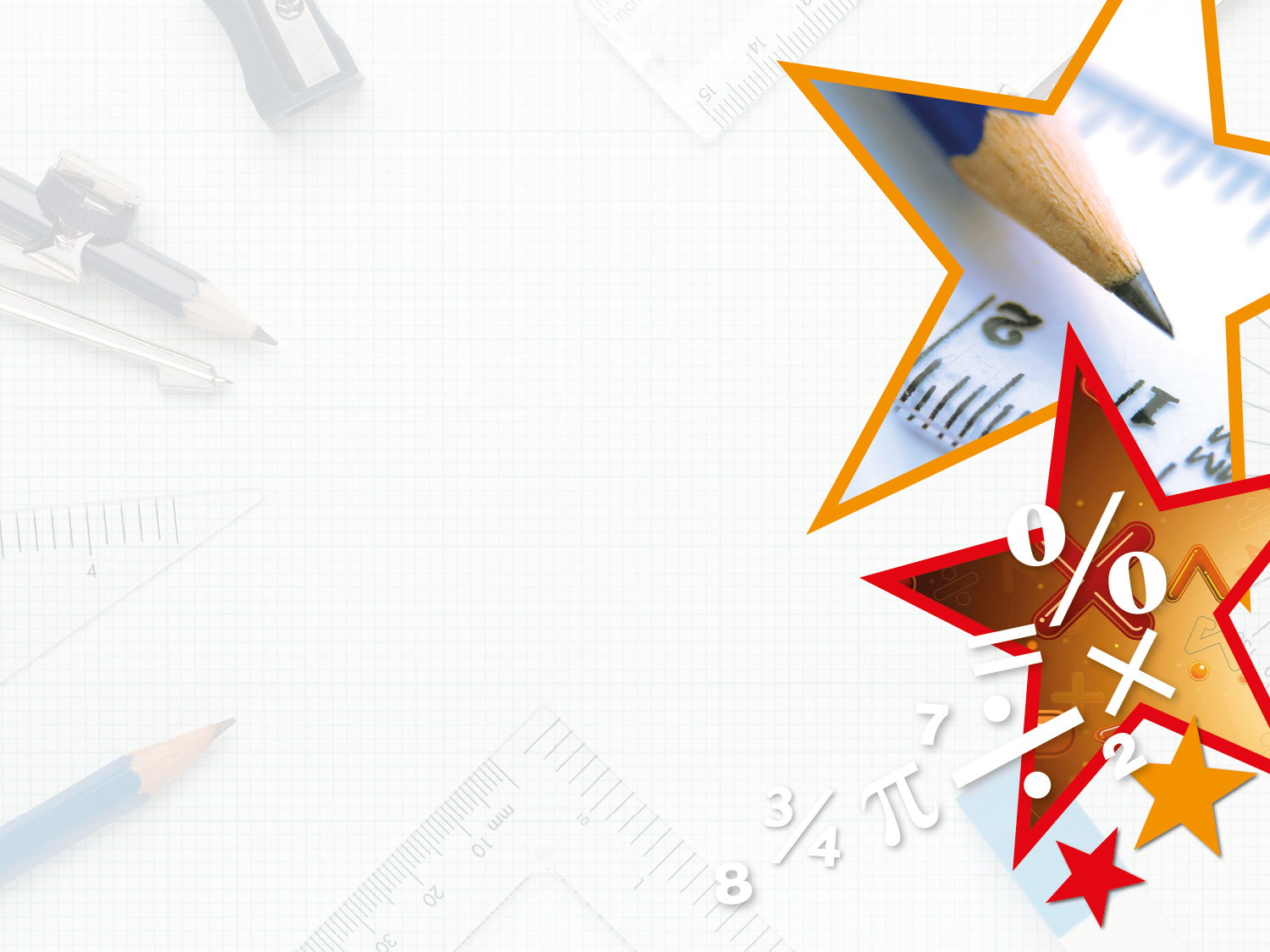 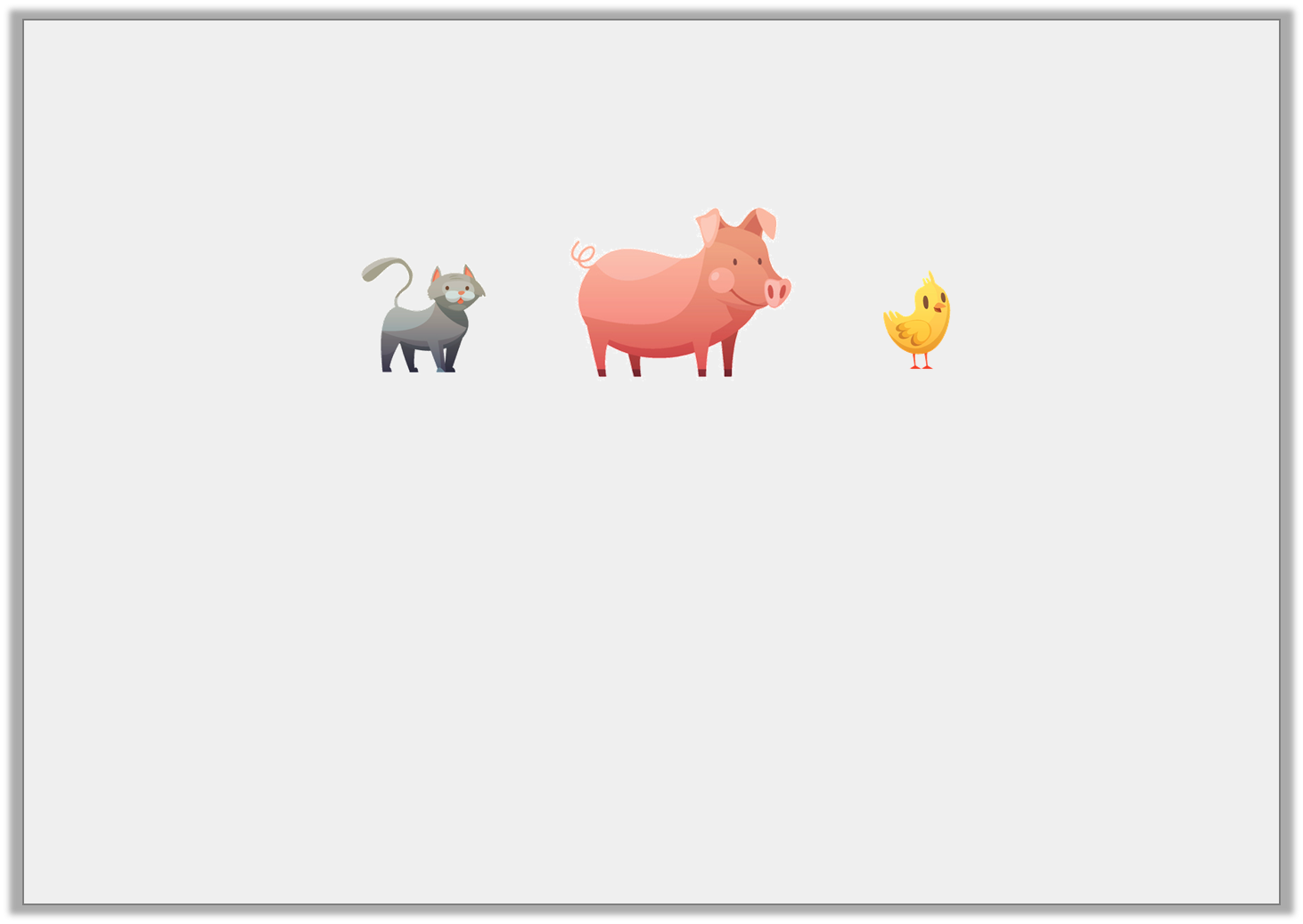 Varied Fluency 2

Choose a word to complete the sentences.
The pig is ________________ than the chick.

The cat is ________________ than the pig.
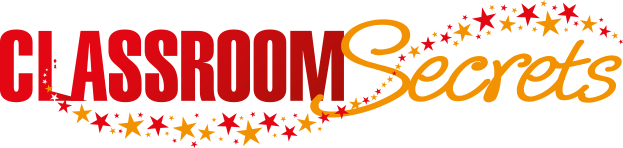 © Classroom Secrets Limited 2019
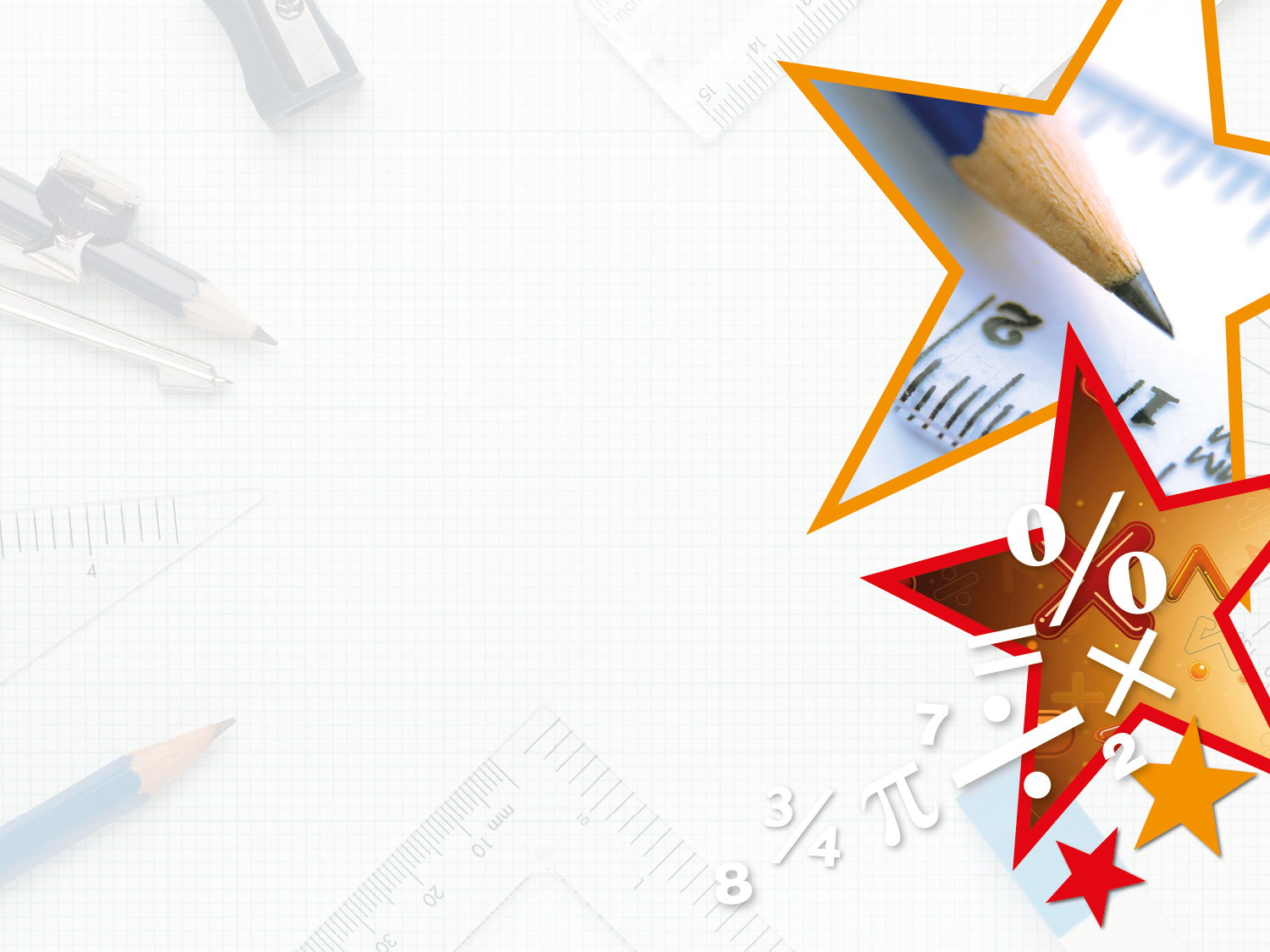 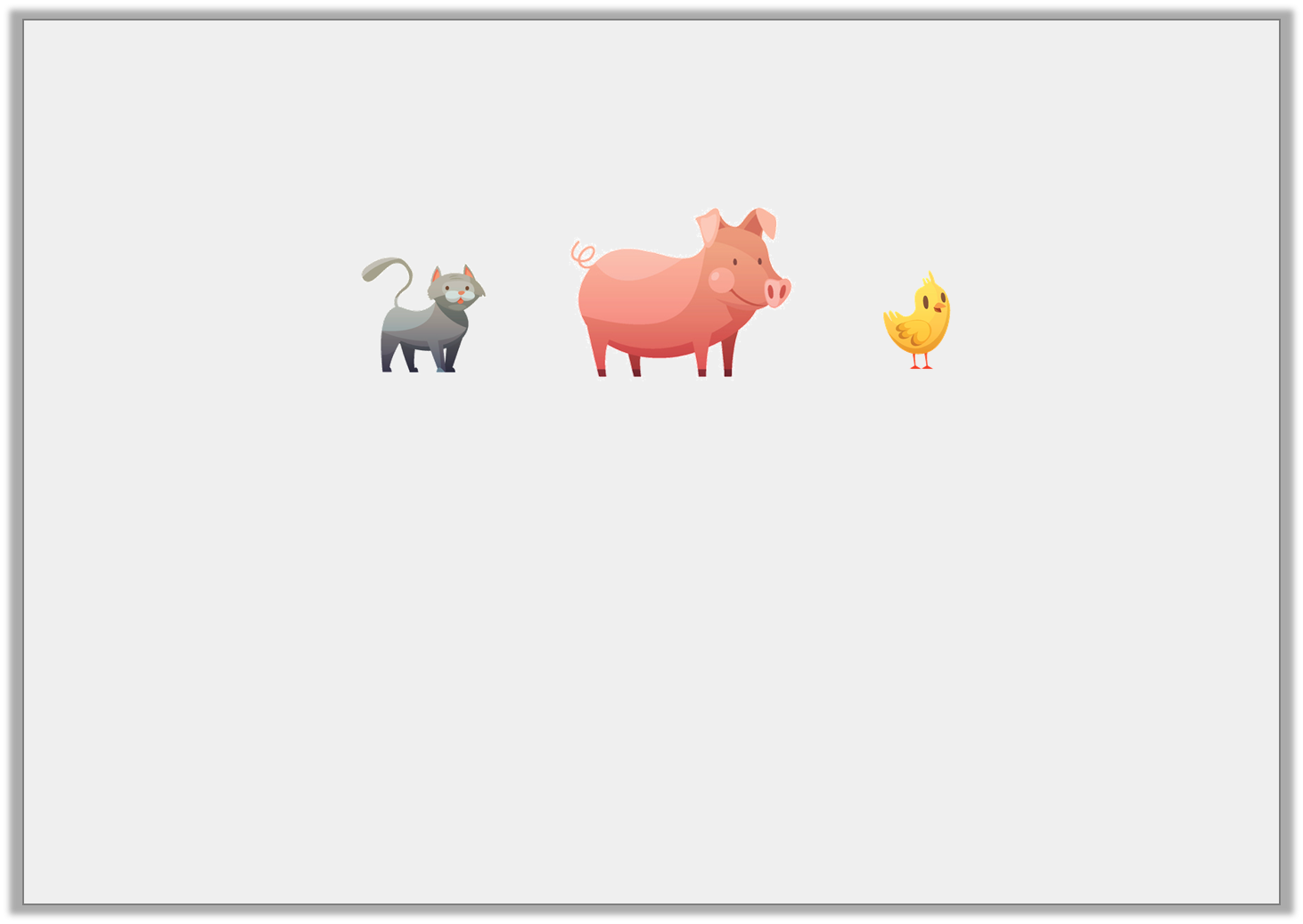 Varied Fluency 2

Choose a word to complete the sentences.
The pig is ________________ than the chick.

The cat is ________________ than the pig.
taller
shorter
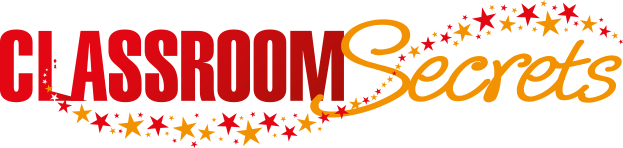 © Classroom Secrets Limited 2019
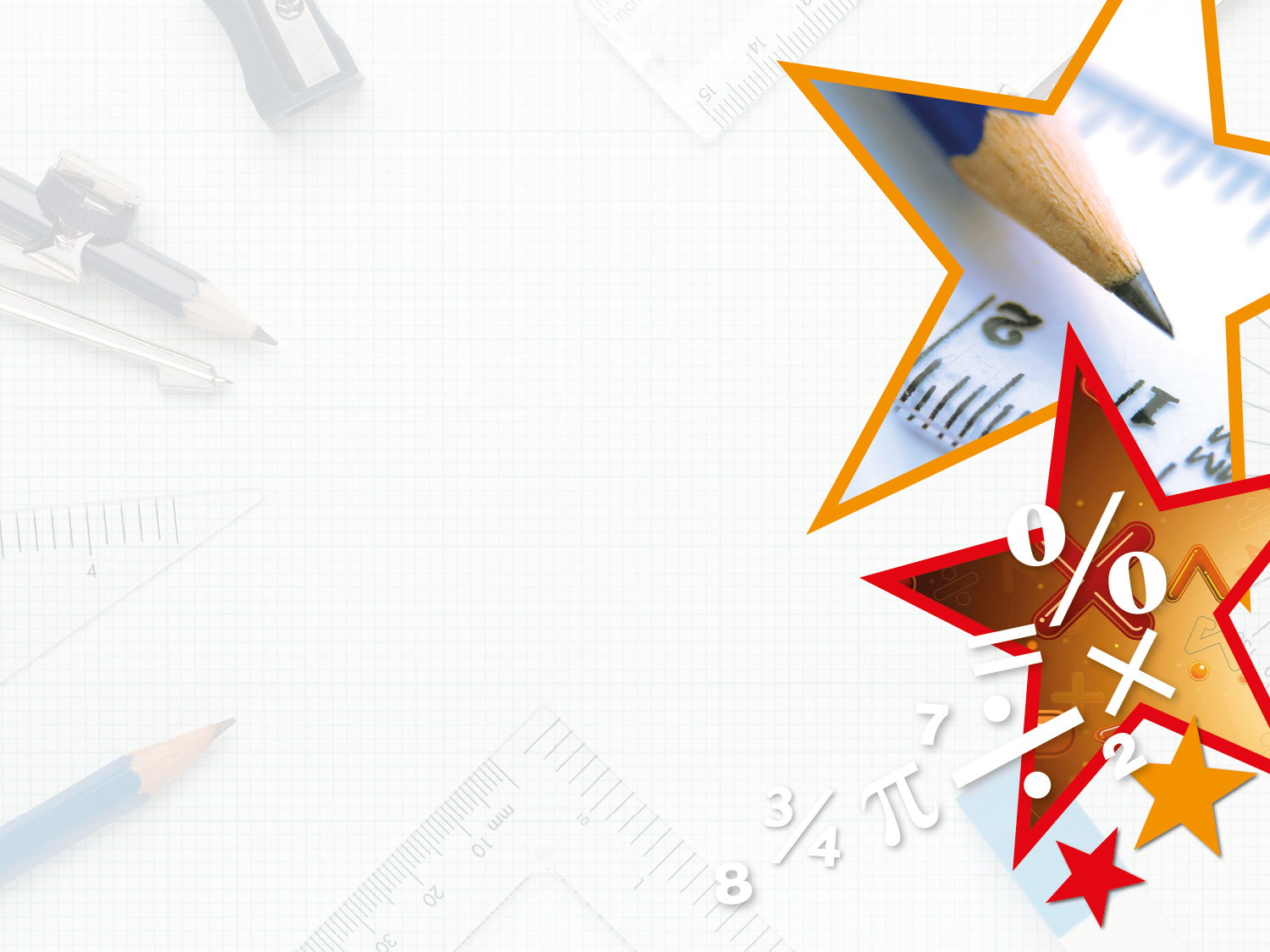 Varied Fluency 3

Tick the sentence that is correct.
A.
B.
C.
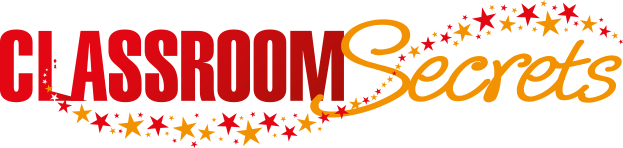 © Classroom Secrets Limited 2019
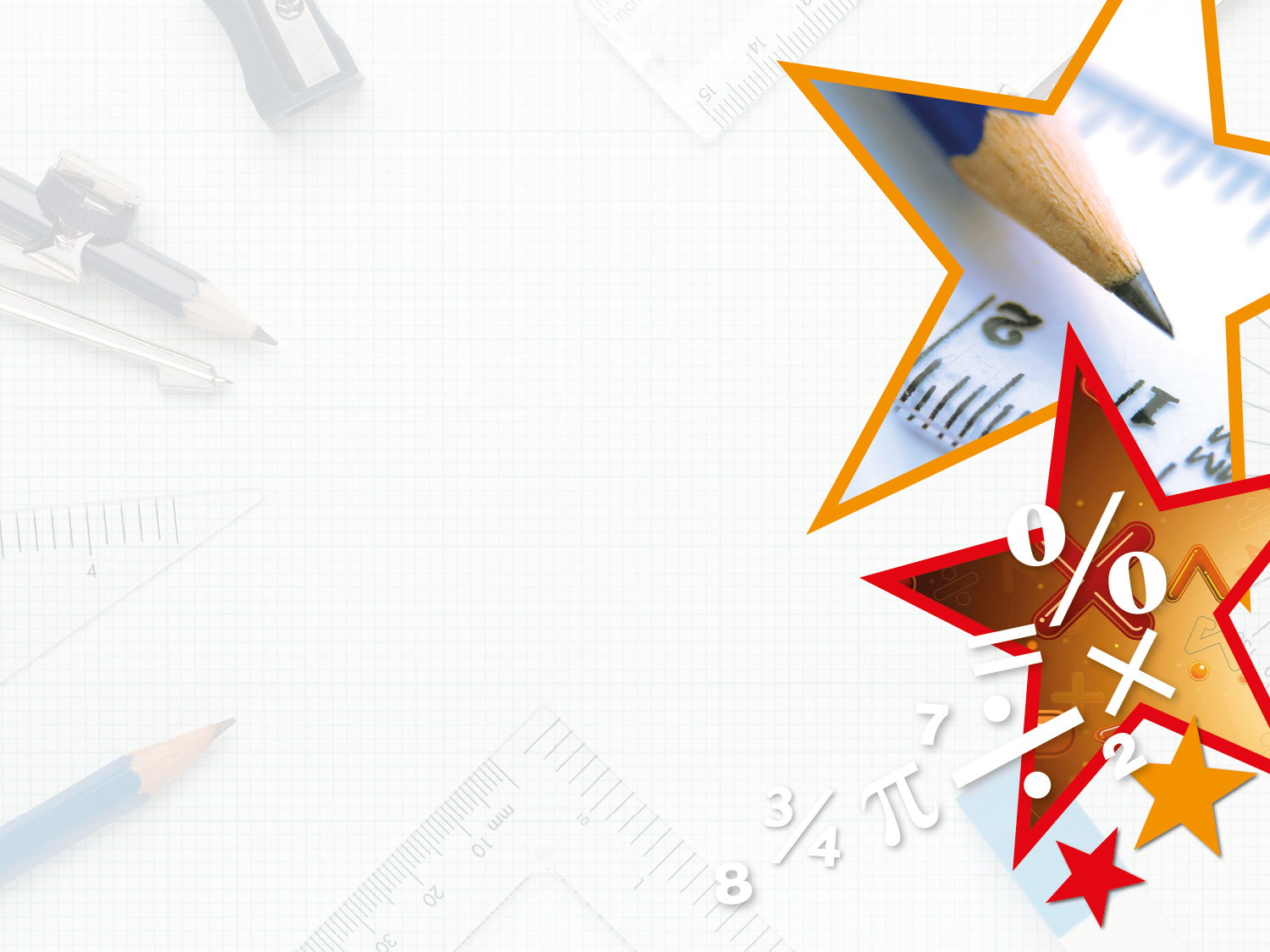 Varied Fluency 3

Tick the sentence that is correct.
A.
B.
C.
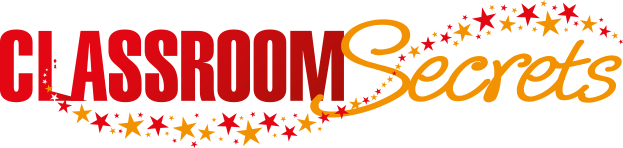 © Classroom Secrets Limited 2019
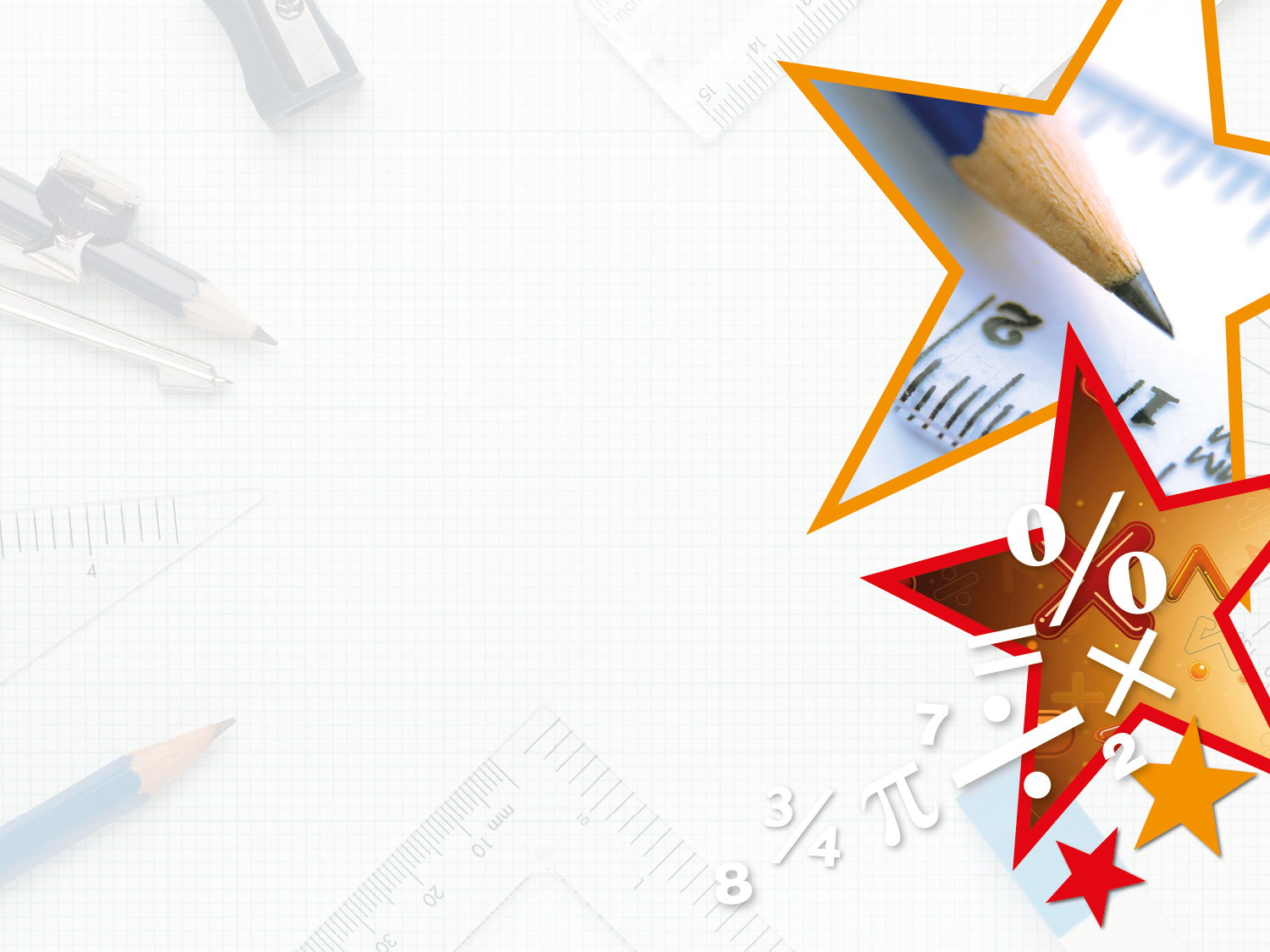 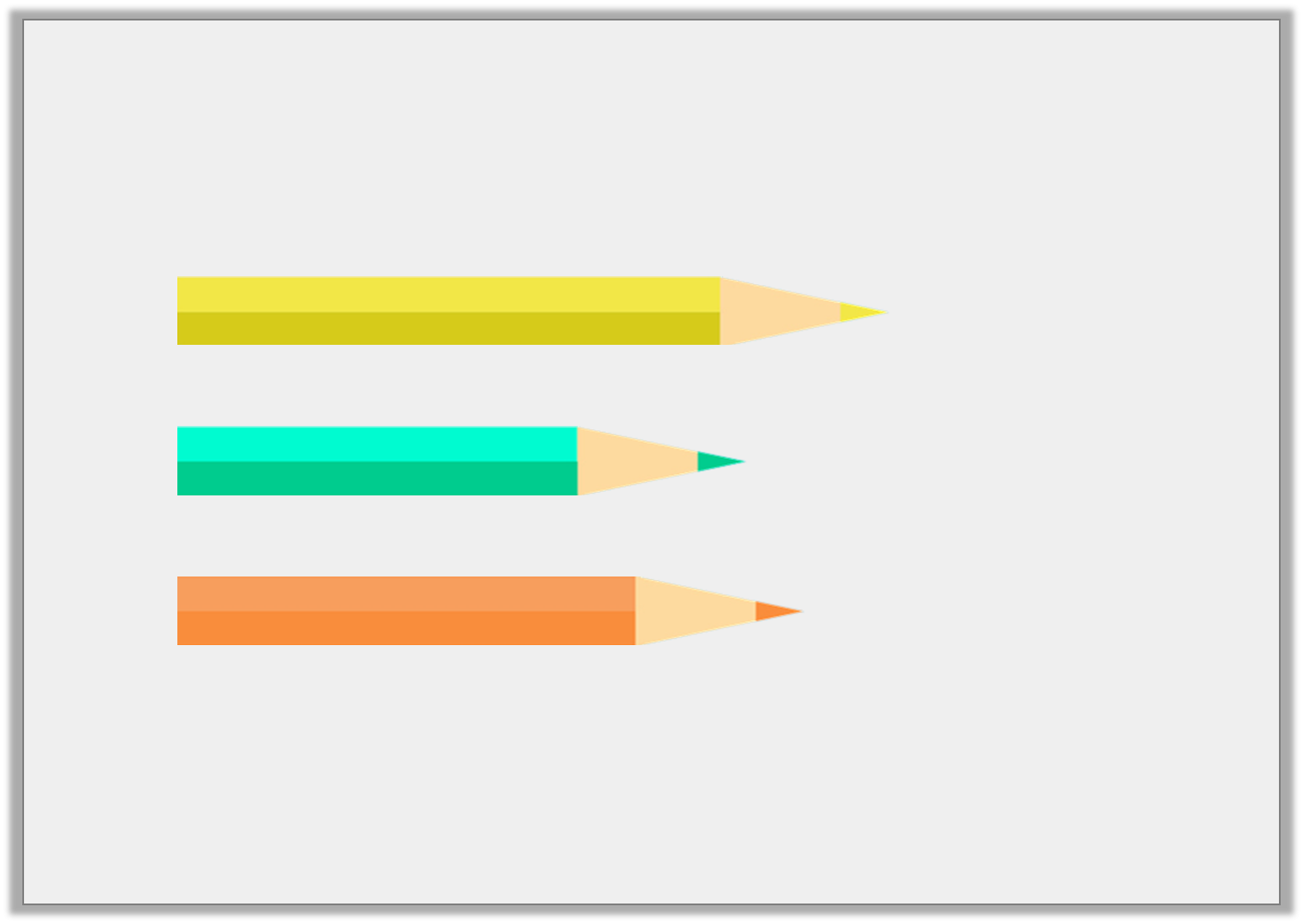 Varied Fluency 4

Order the pencils from longest to shortest.
A.
B.
C.
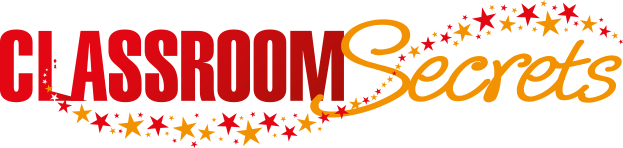 © Classroom Secrets Limited 2019
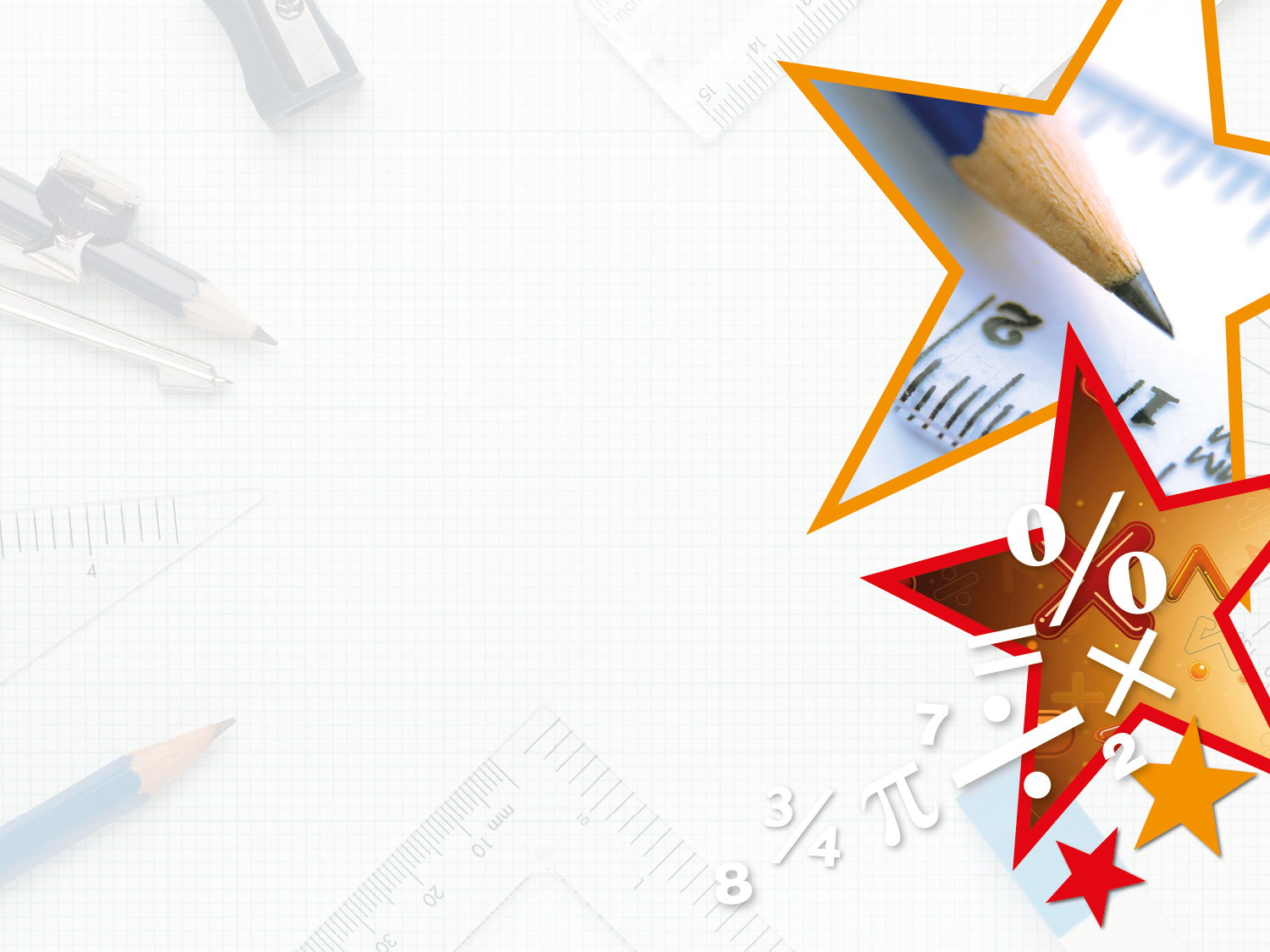 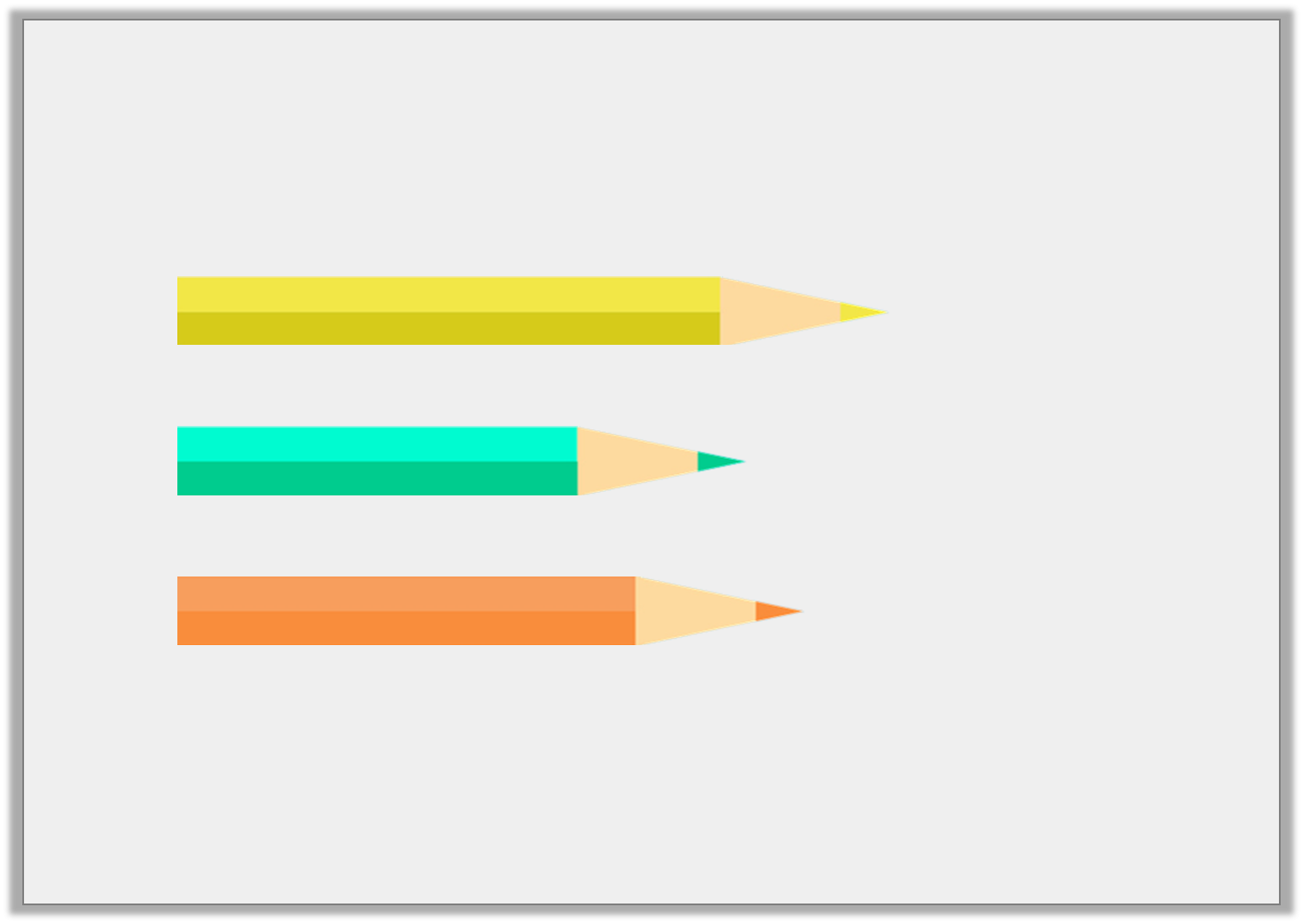 Varied Fluency 4

Order the pencils from longest to shortest.













A, C, B
A.
B.
C.
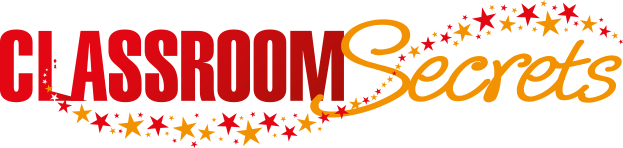 © Classroom Secrets Limited 2019
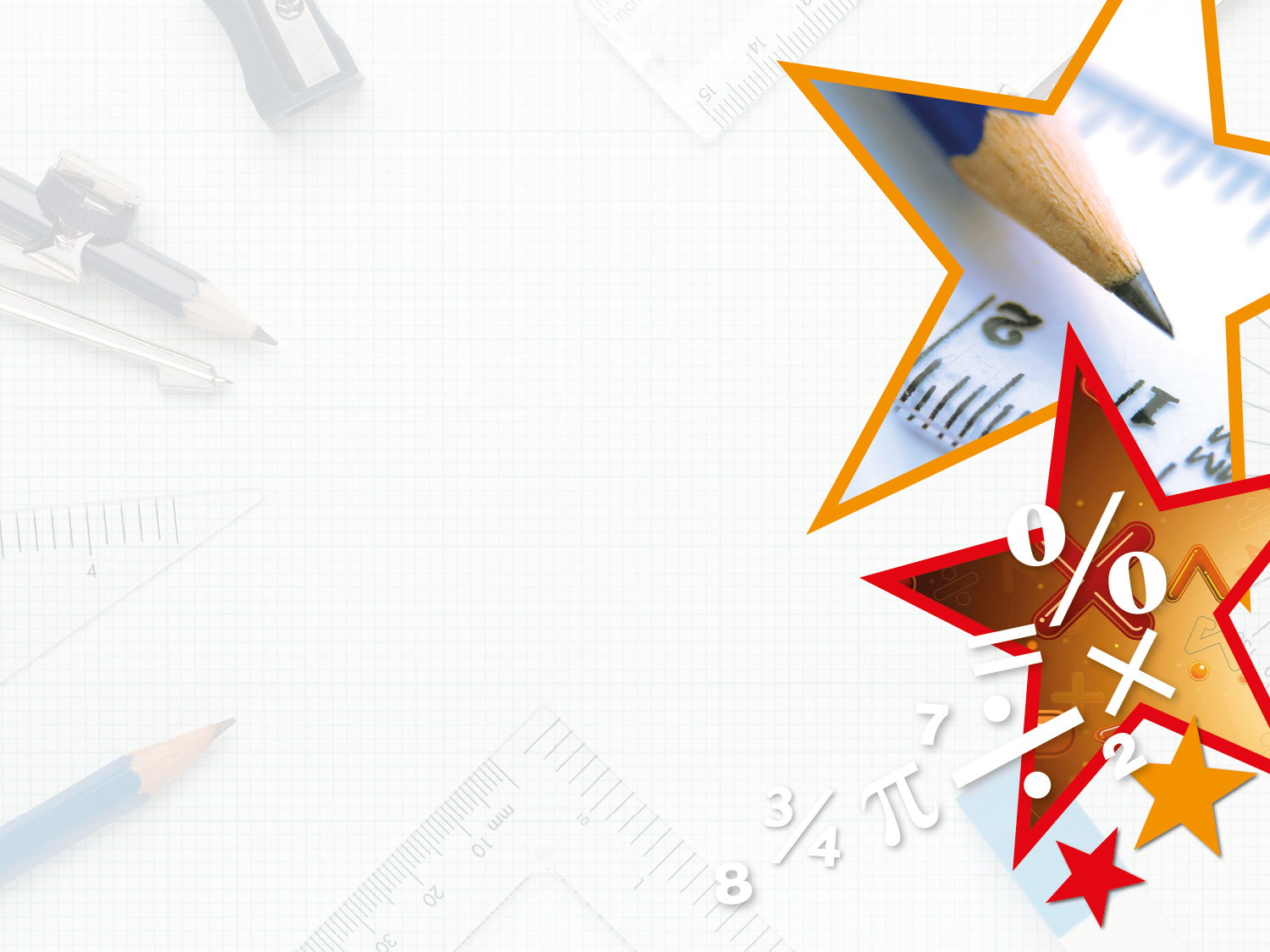 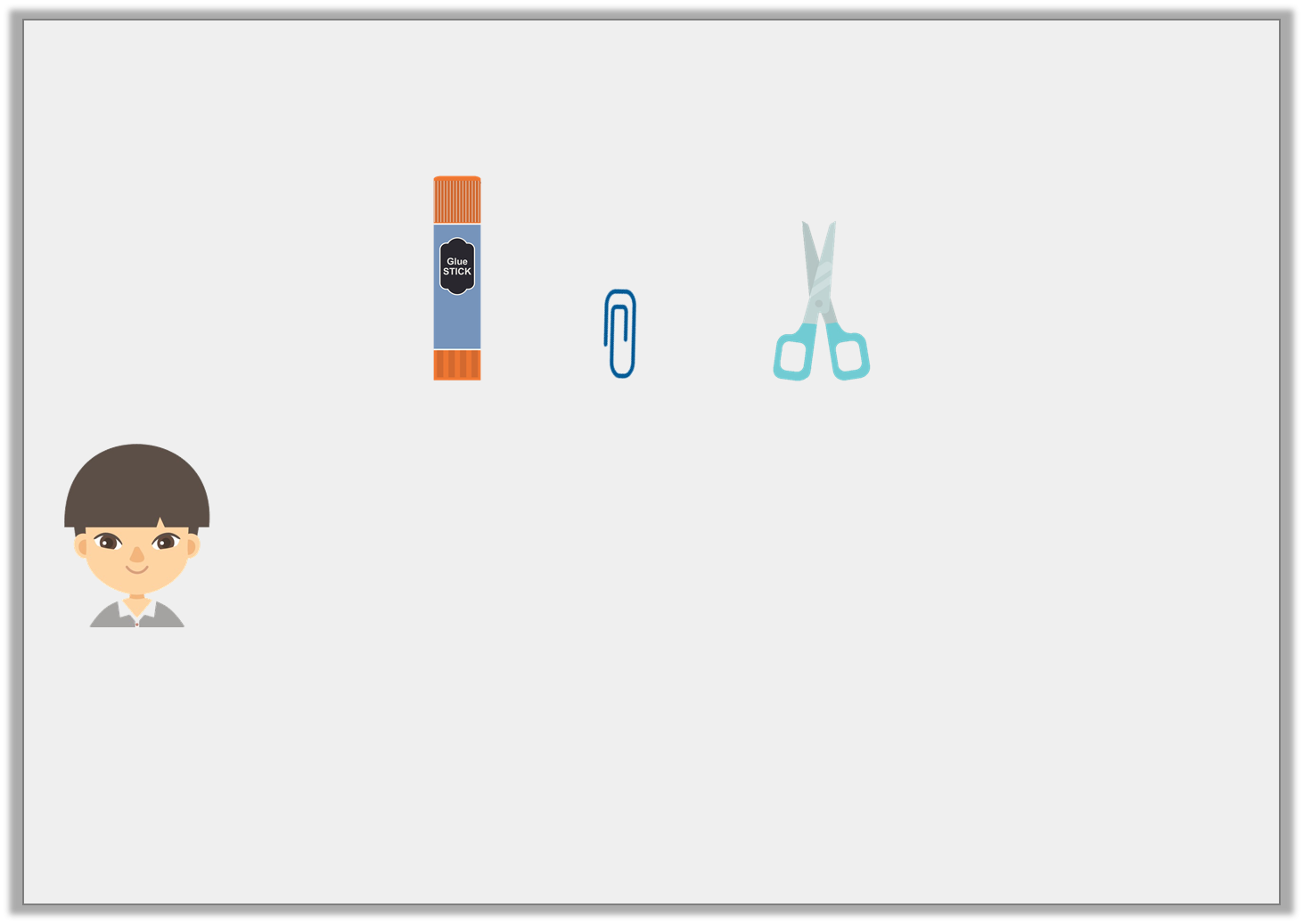 Reasoning 1

Reece is comparing items at school.





He says,





Do you agree? Explain your answer.
The scissors are the shortest.
 The glue stick is the tallest.
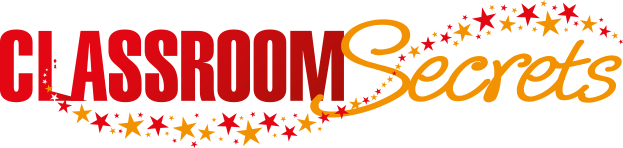 © Classroom Secrets Limited 2019
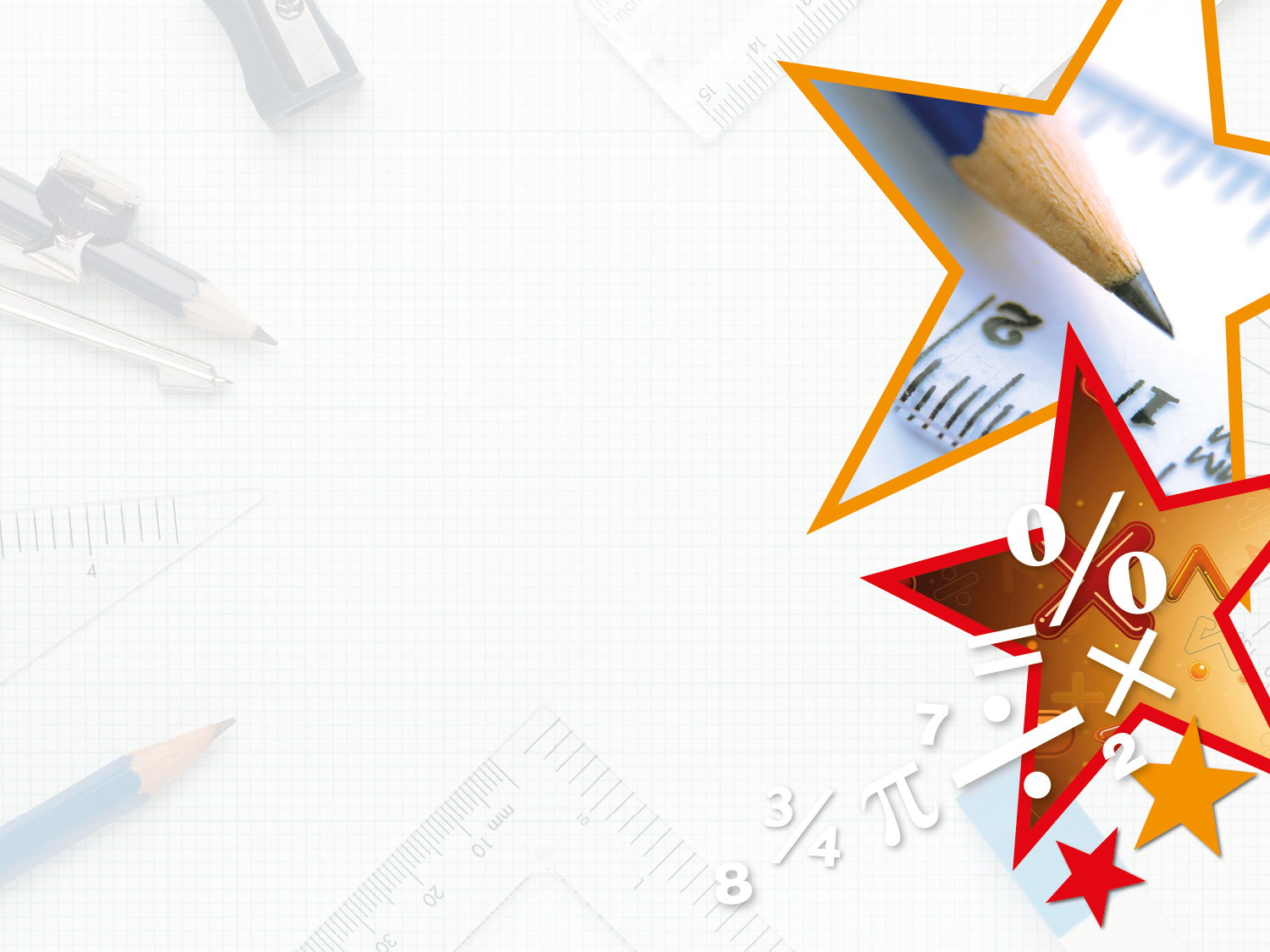 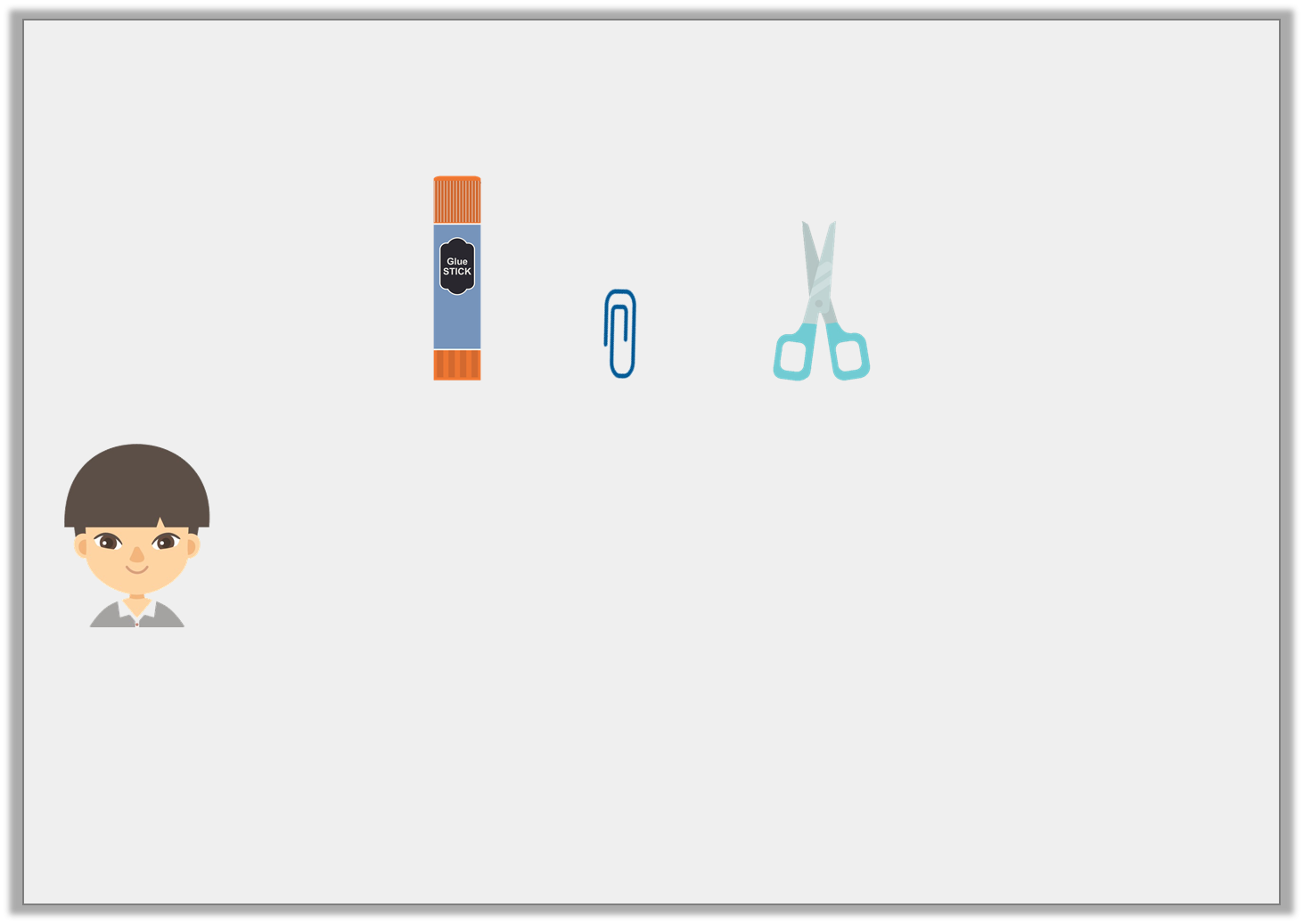 Reasoning 1

Reece is comparing items at school.





He says,





Do you agree? Explain your answer.

Reece is incorrect because…
The scissors are the shortest.
 The glue stick is the tallest.
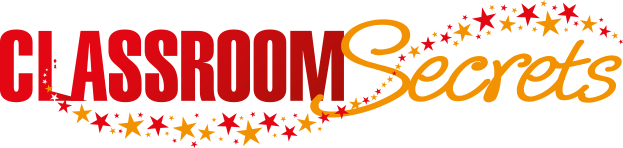 © Classroom Secrets Limited 2019
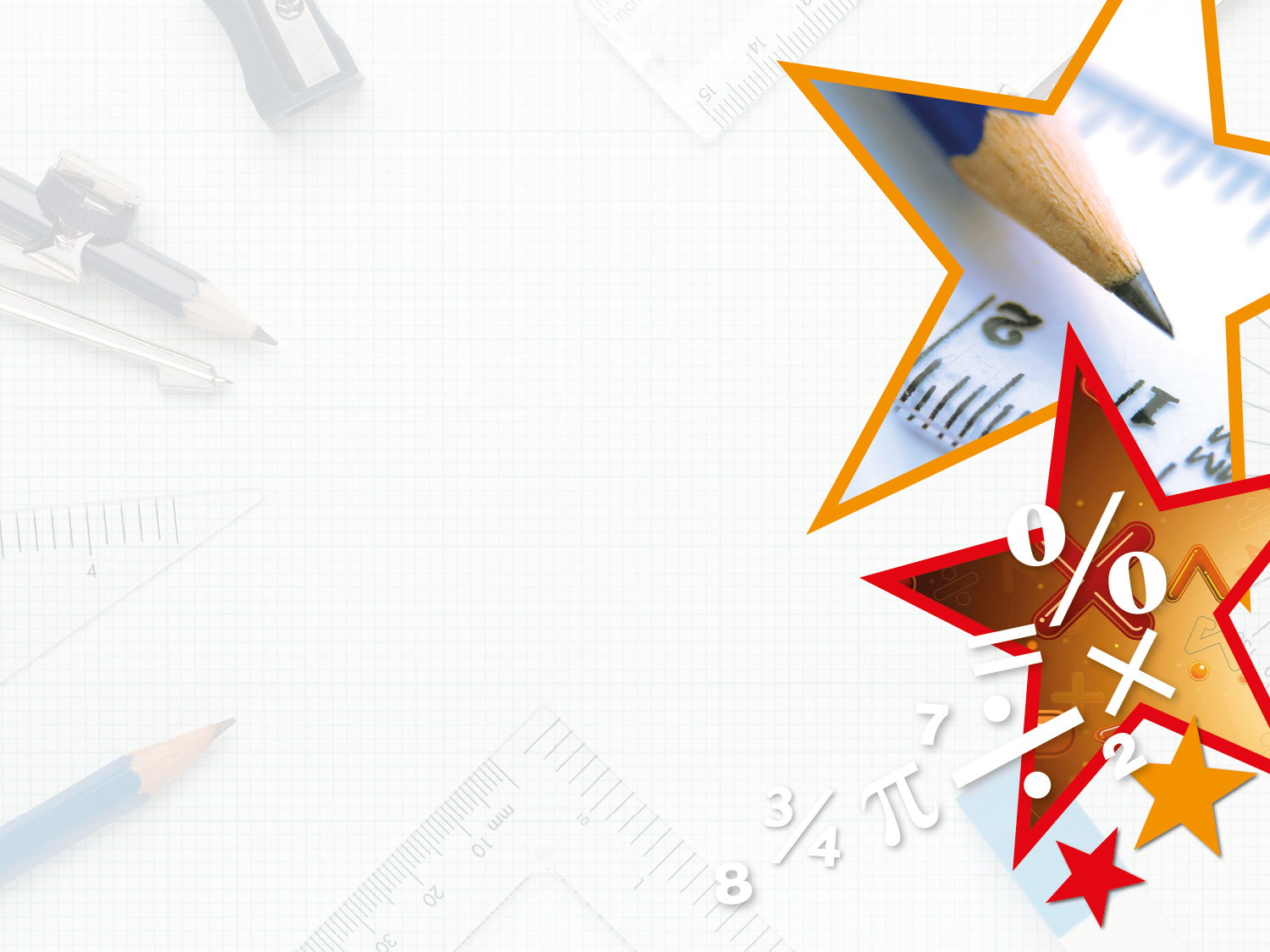 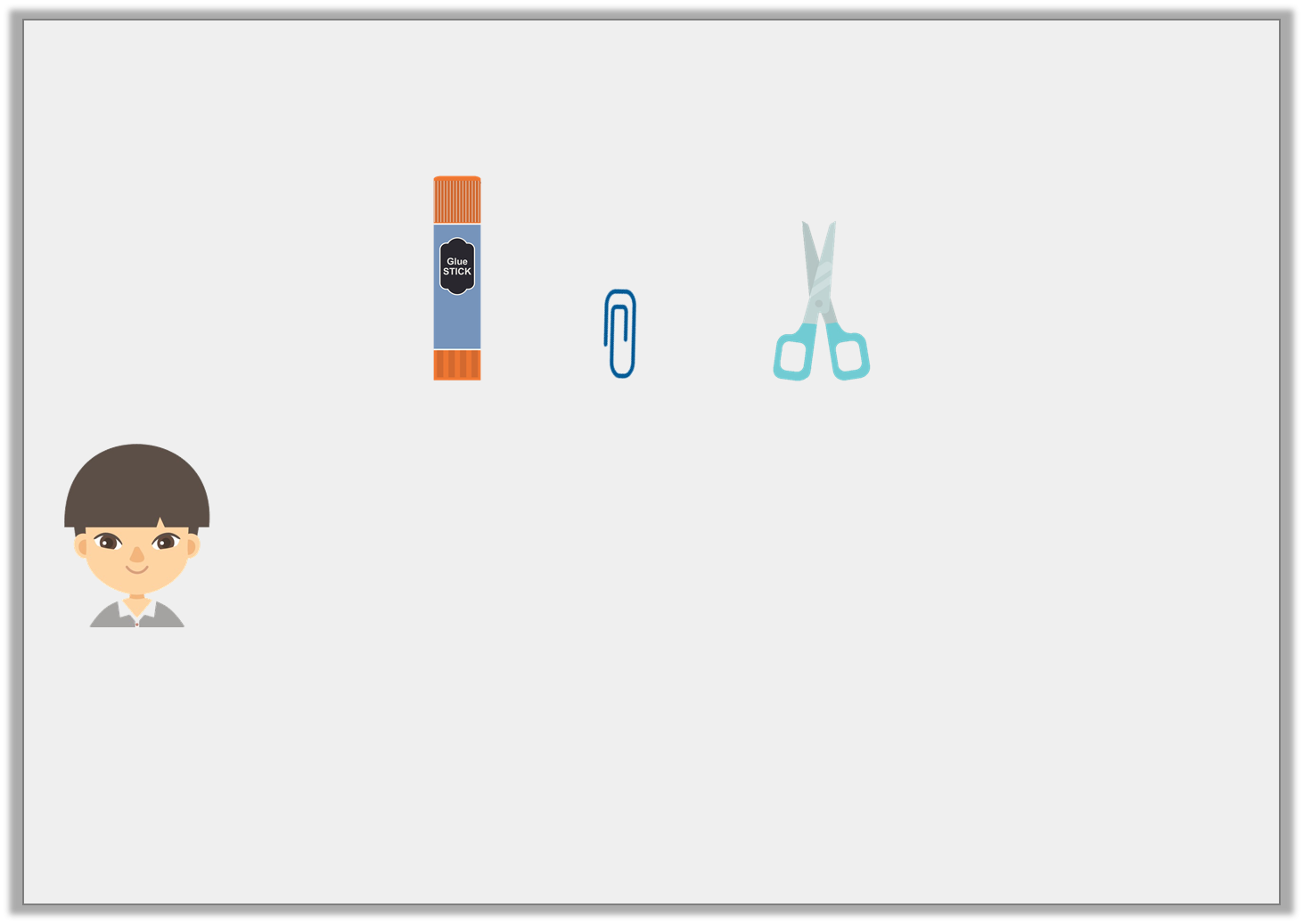 Reasoning 1

Reece is comparing items at school.





He says,





Do you agree? Explain your answer.

Reece is incorrect because the paperclip is the shortest and the glue stick is the tallest.
The scissors are the shortest.
 The glue stick is the tallest.
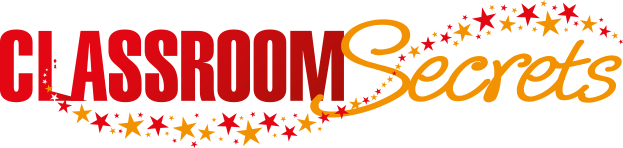 © Classroom Secrets Limited 2019
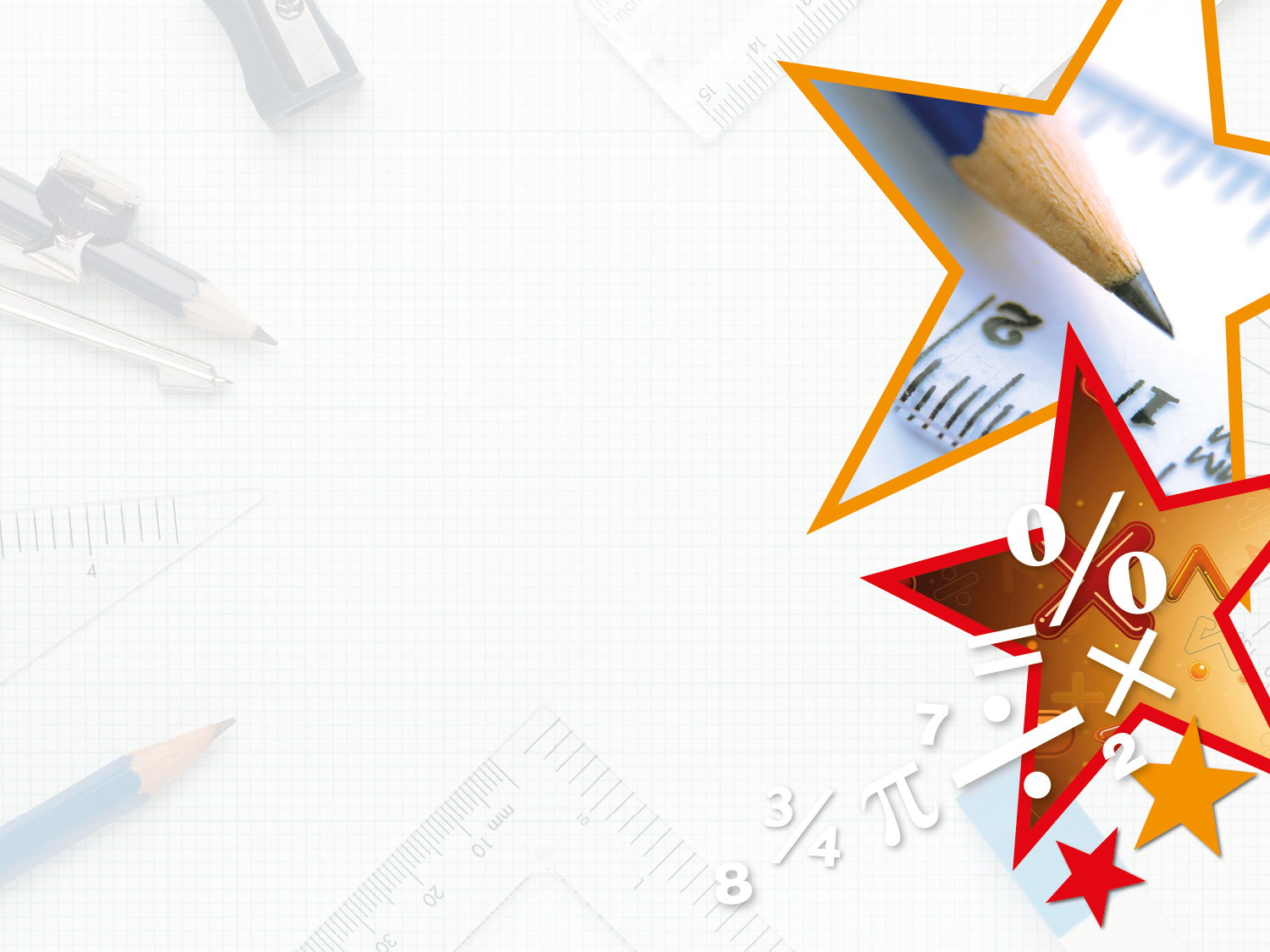 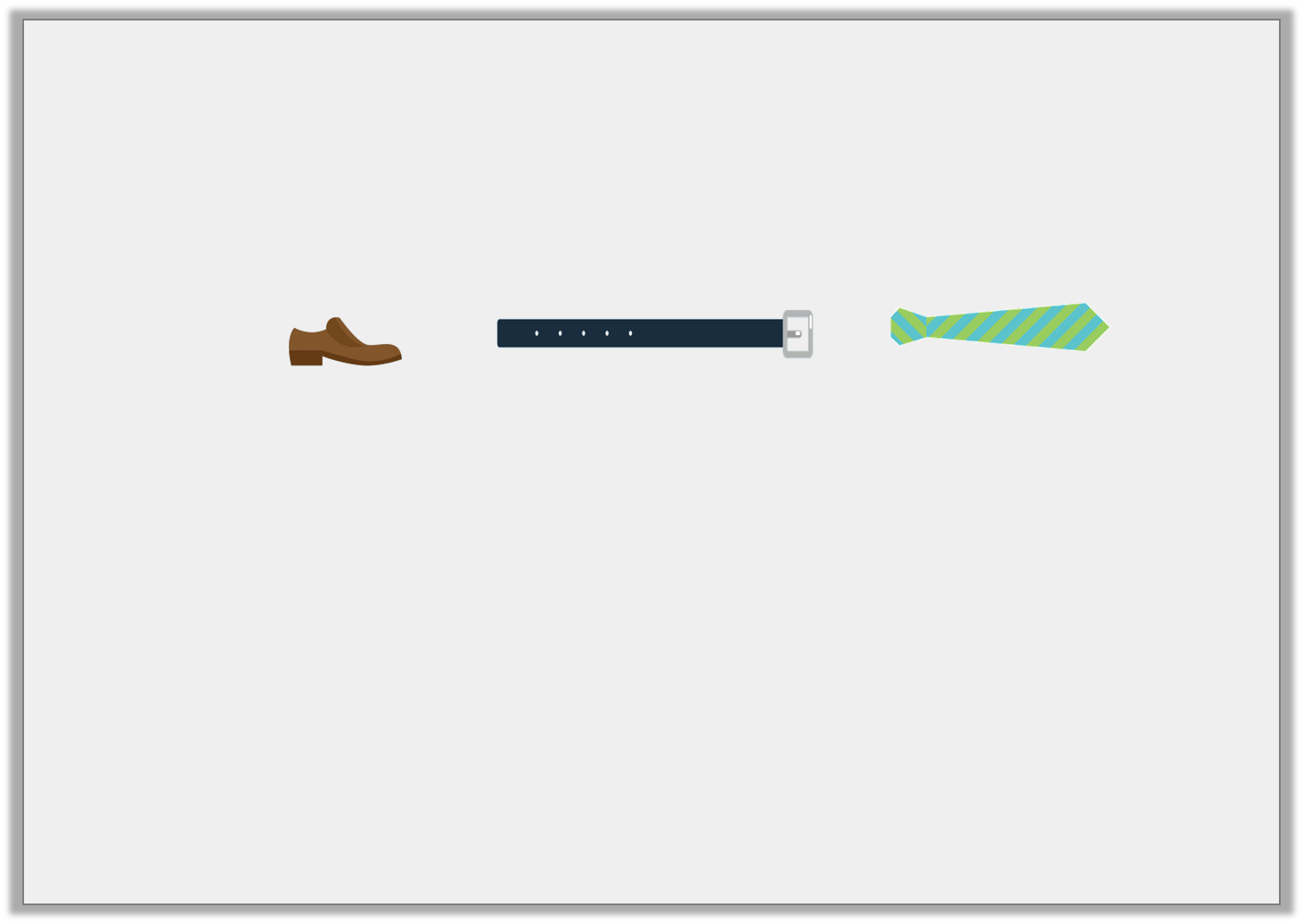 Problem Solving 1

Use the items below to make comparison statements.











Find 3 possibilities.
tie
belt
shoe
is longer than
is shorter than
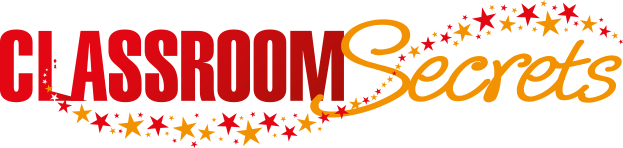 © Classroom Secrets Limited 2019
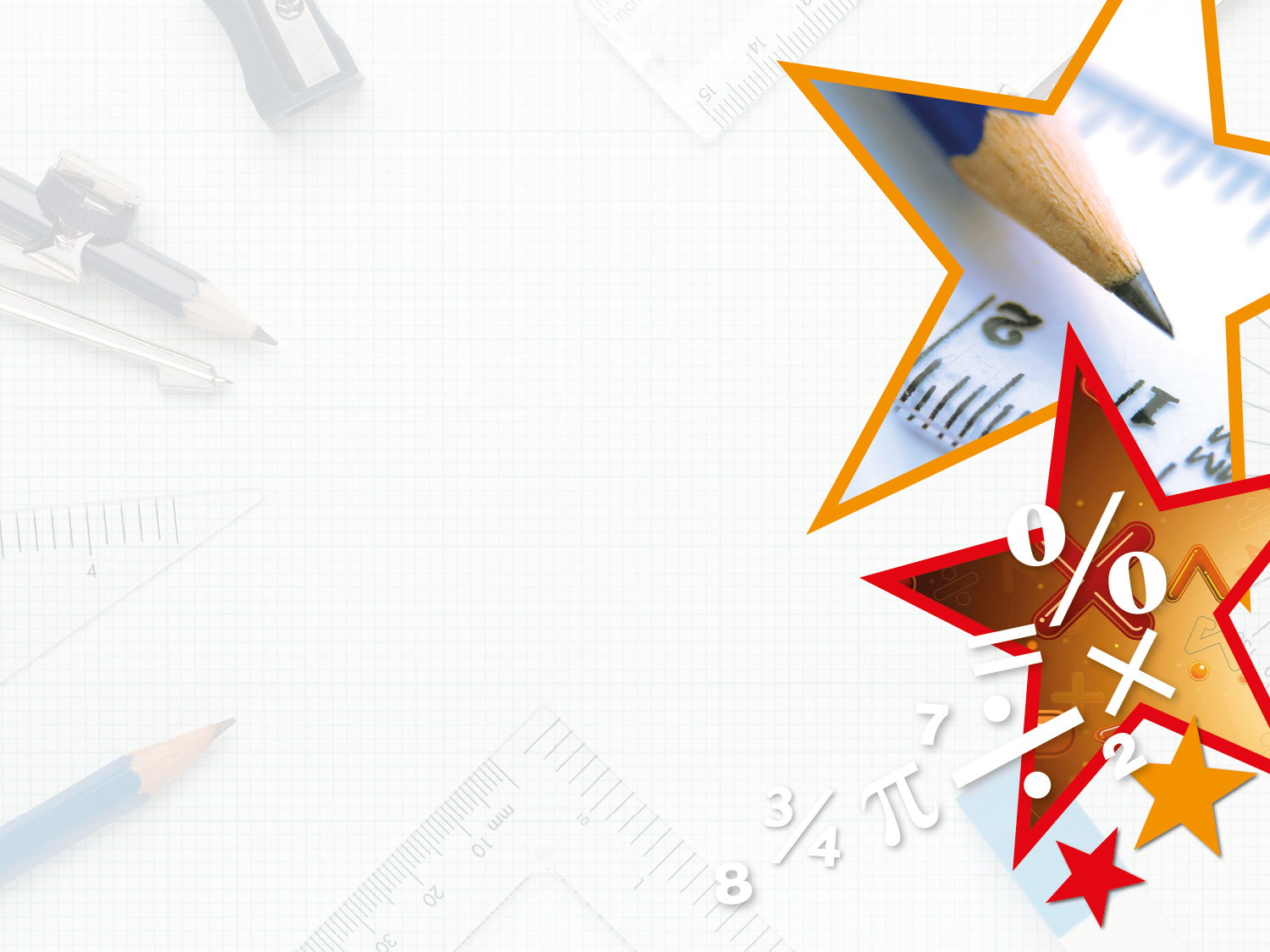 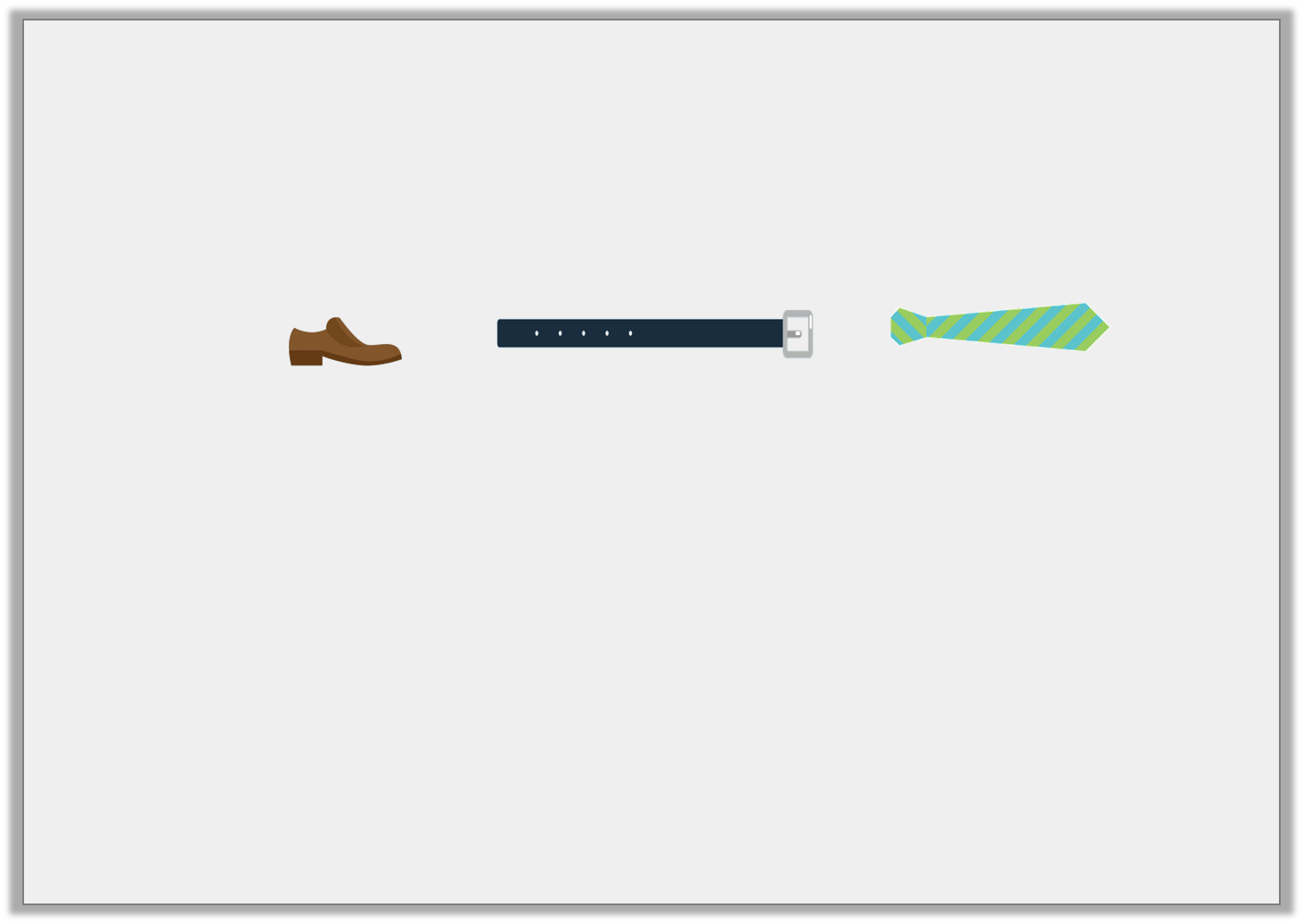 Problem Solving 1

Use the items below to make comparison statements.











Find 3 possibilities.

Various answers, for example: The shoe is shorter than the tie; The belt is longer than the shoe; The tie is shorter than the belt.
tie
belt
shoe
is longer than
is shorter than
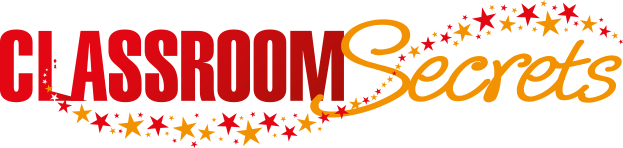 © Classroom Secrets Limited 2019
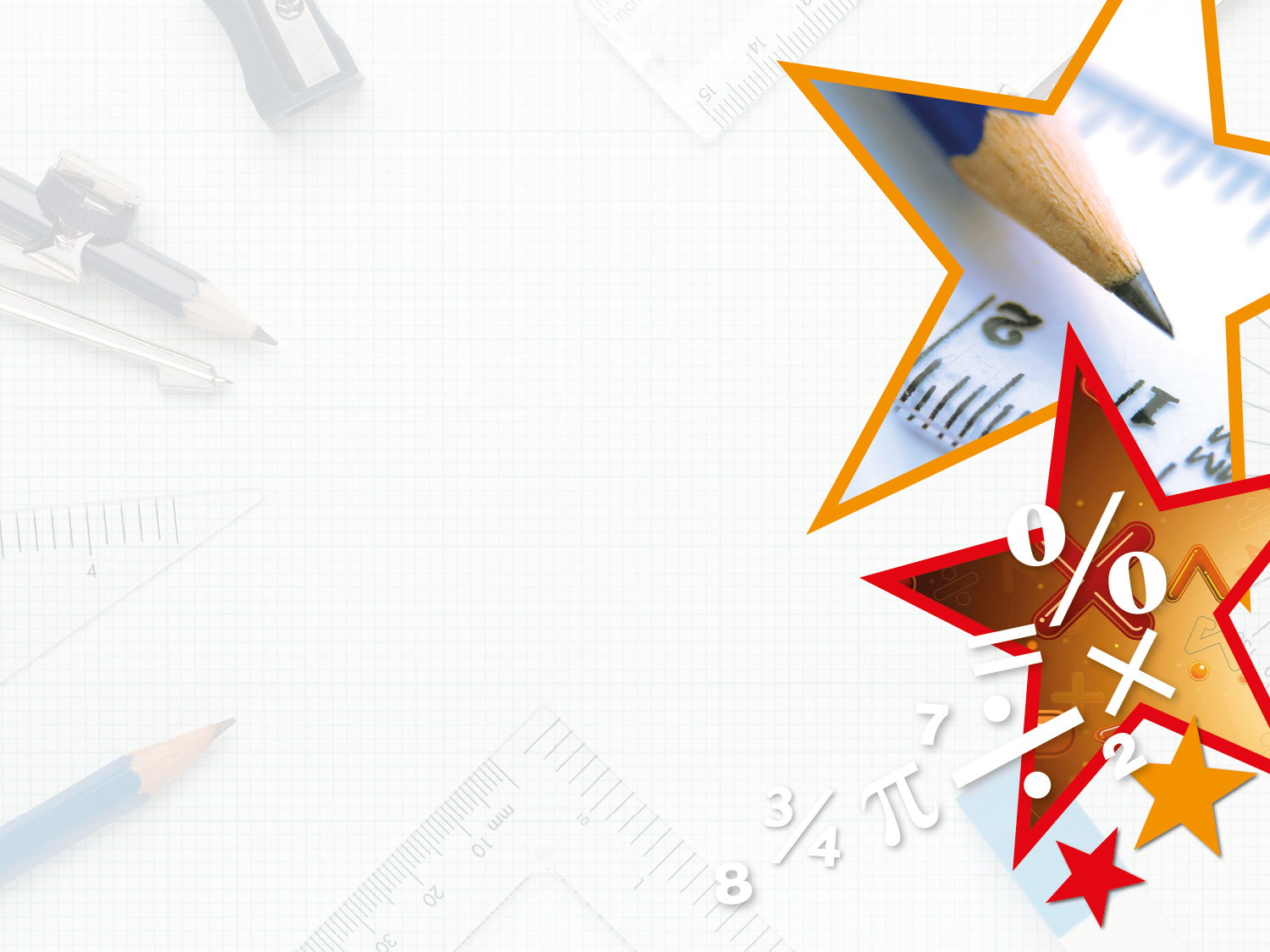 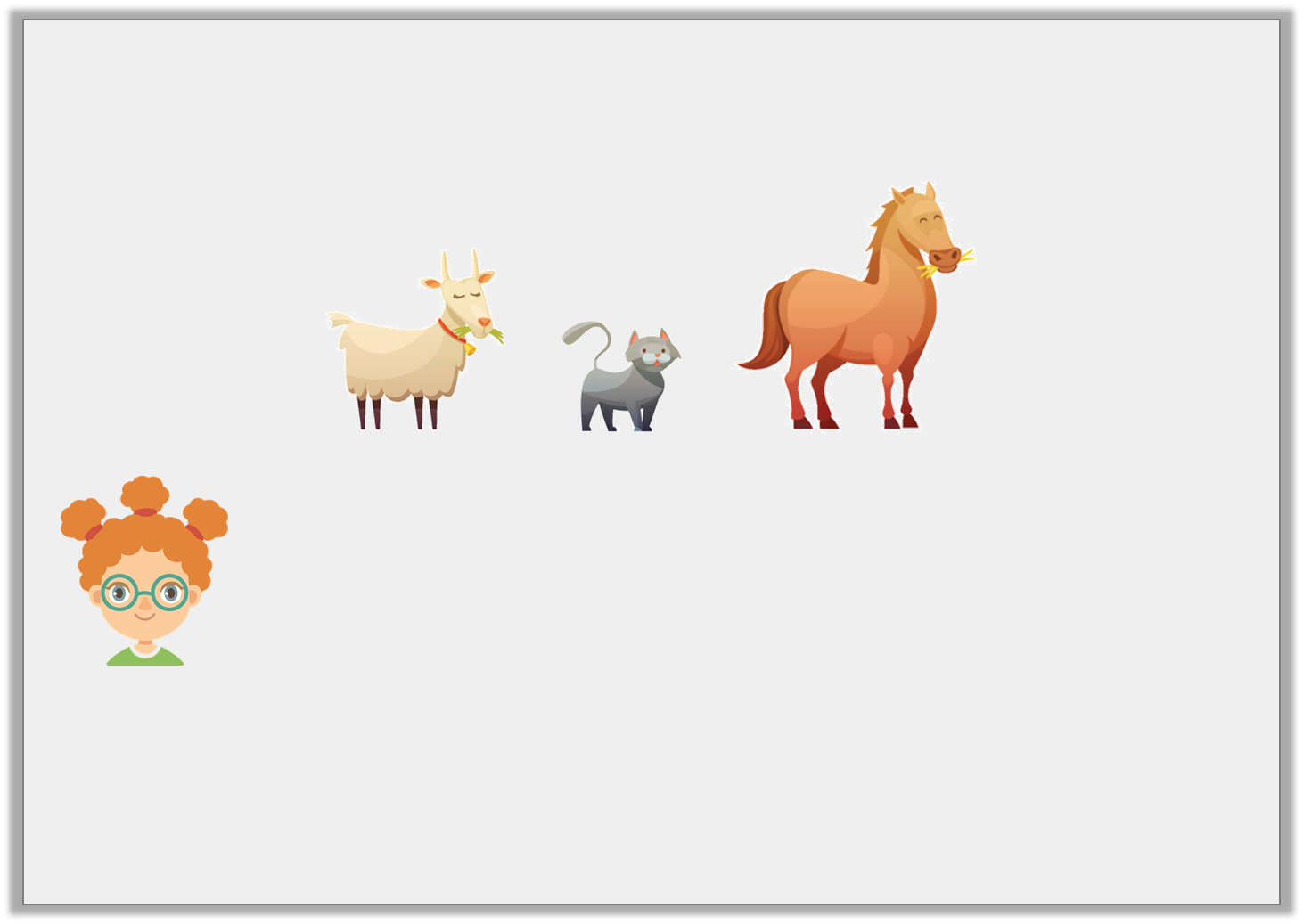 Problem Solving 2

Daisy is thinking of an animal.






She says,





What animal is Daisy thinking of?
My animal is taller than the cat and shorter than the horse.
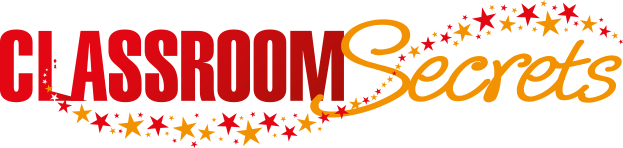 © Classroom Secrets Limited 2019
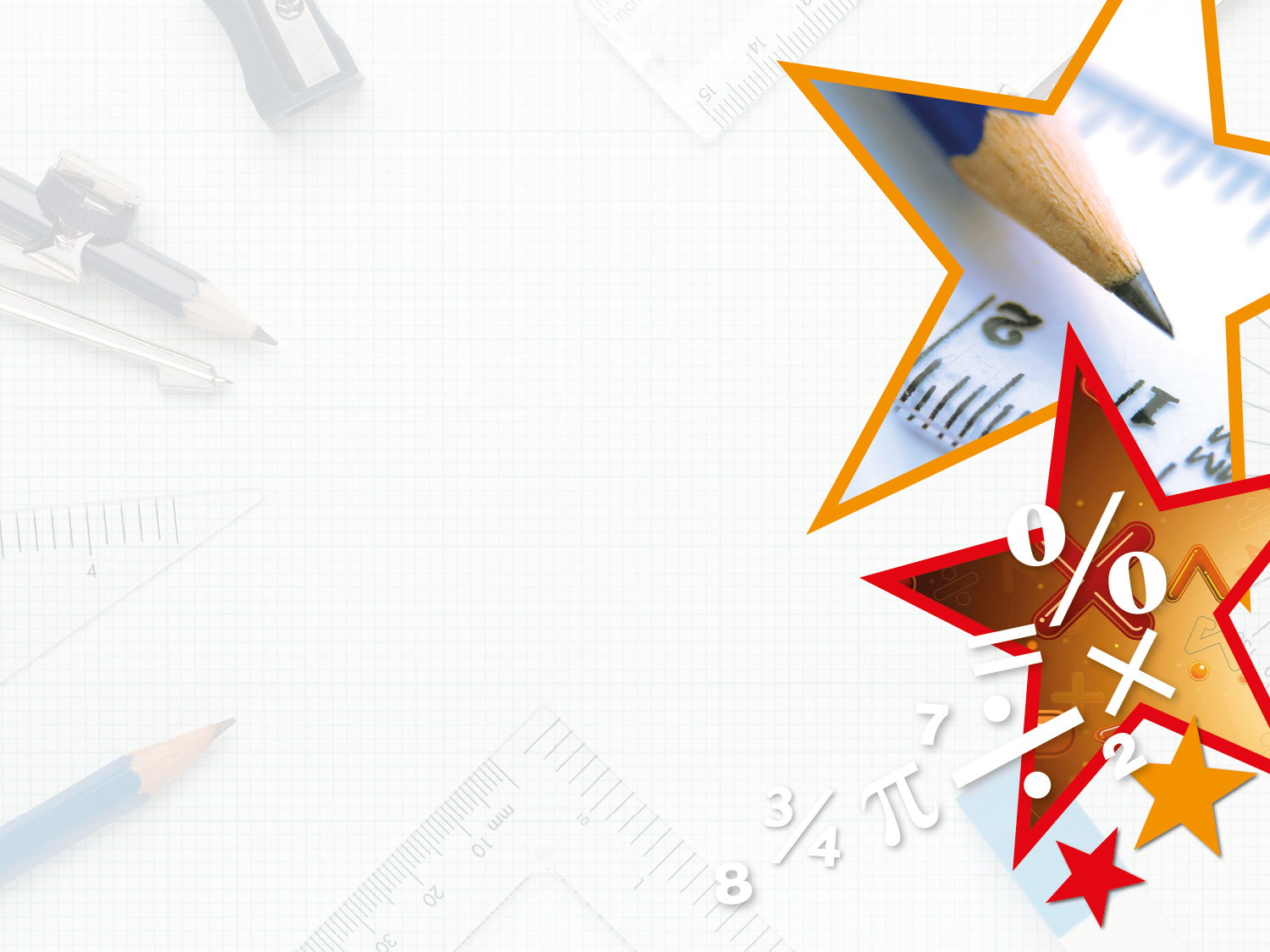 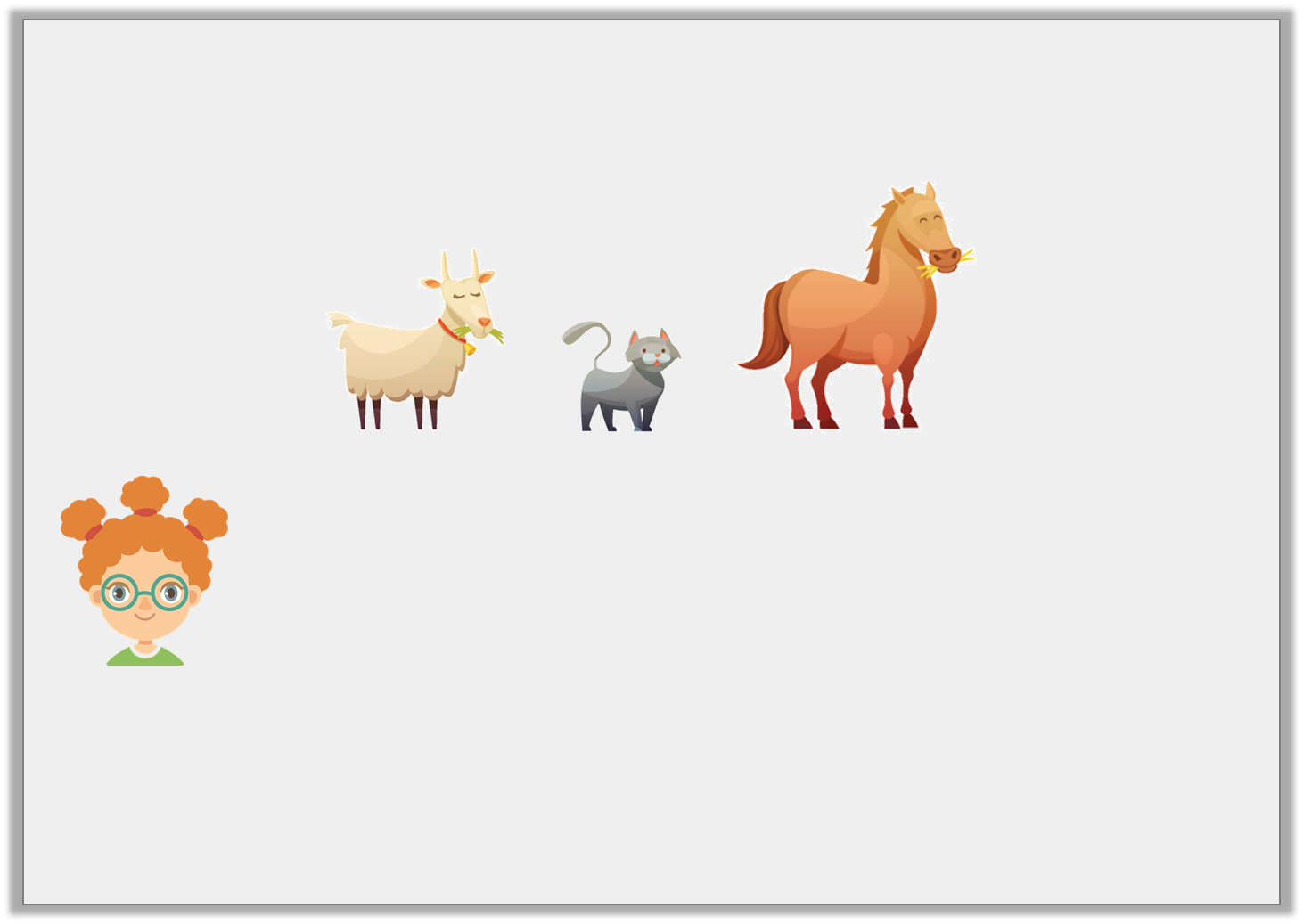 Problem Solving 2

Daisy is thinking of an animal.






She says,





What animal is Daisy thinking of?

The goat
My animal is taller than the cat and shorter than the horse.
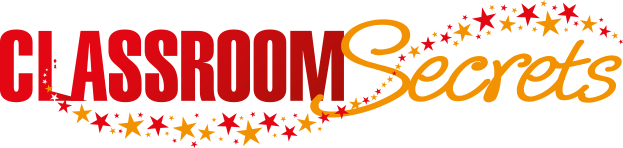 © Classroom Secrets Limited 2019